LA DERMATOLOGIE AU-DELÀ DES FRONTIÈRES
SCIENCE - SOINS - COMMUNAUTÉS
25e Congrès mondial de dermatologie
SINGAPOUR 2023
Management of triggering factors effect in sensitive skin with a specific dermo-cosmetic product (Contrôle des effets de facteurs déclenchants sur les peaux sensibles avec un produit dermo-cosmétique spécifique)
Helena Polena, PharmD, PhD
NAOS
FC33 Dermatologie de la femme et pendant la grossesse
Conflit d’intérêts : 
les auteurs de ces études sont employés par
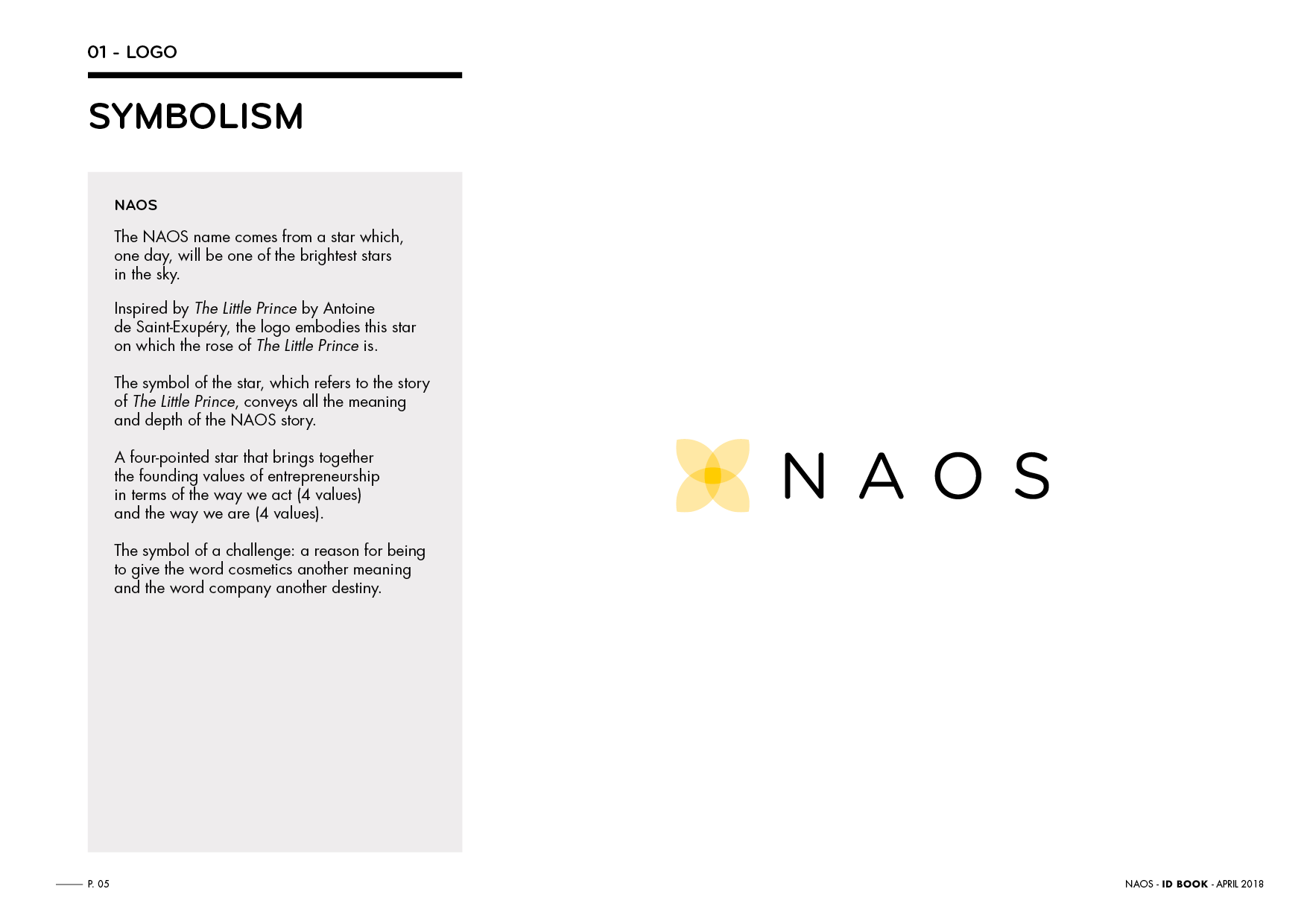 Syndrome de la peau sensible
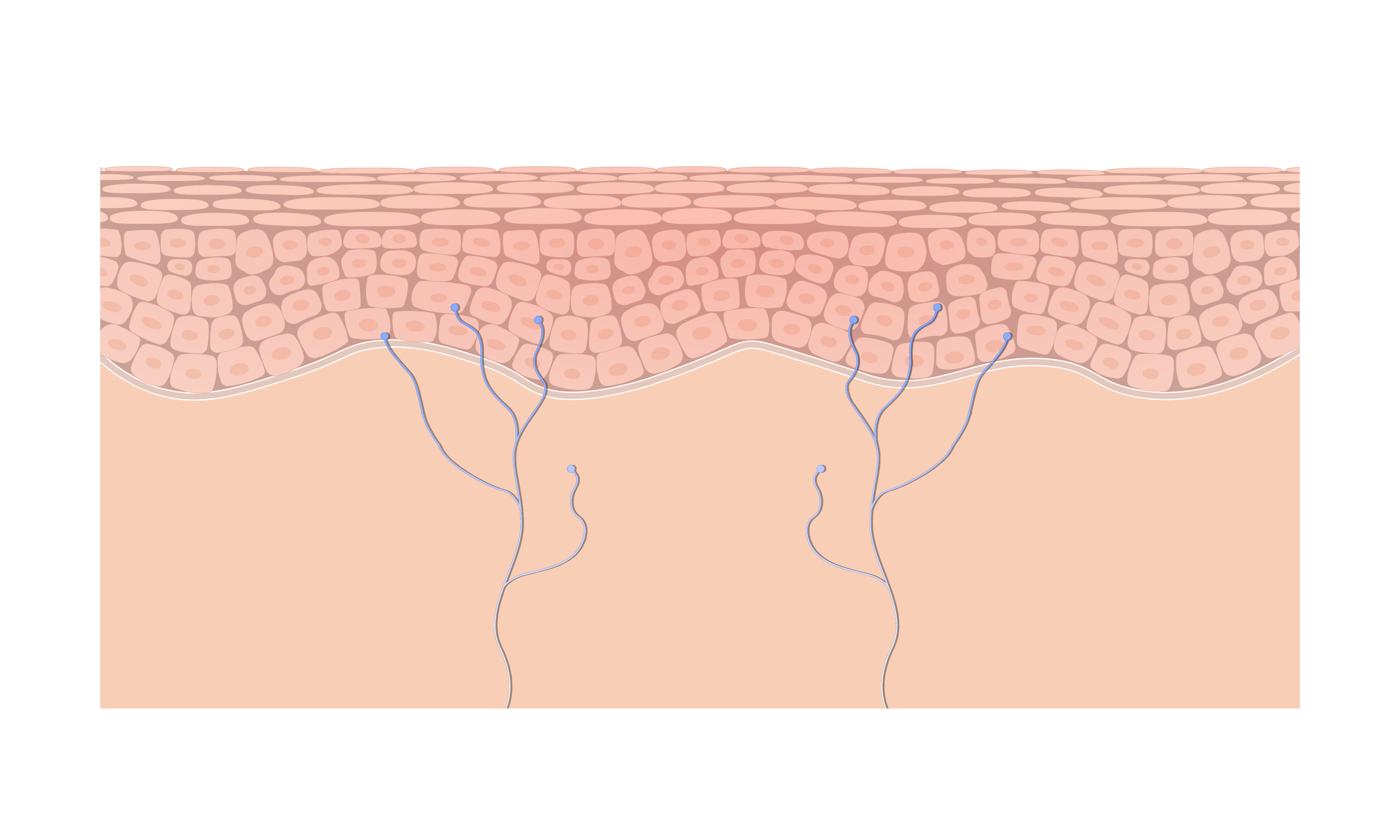 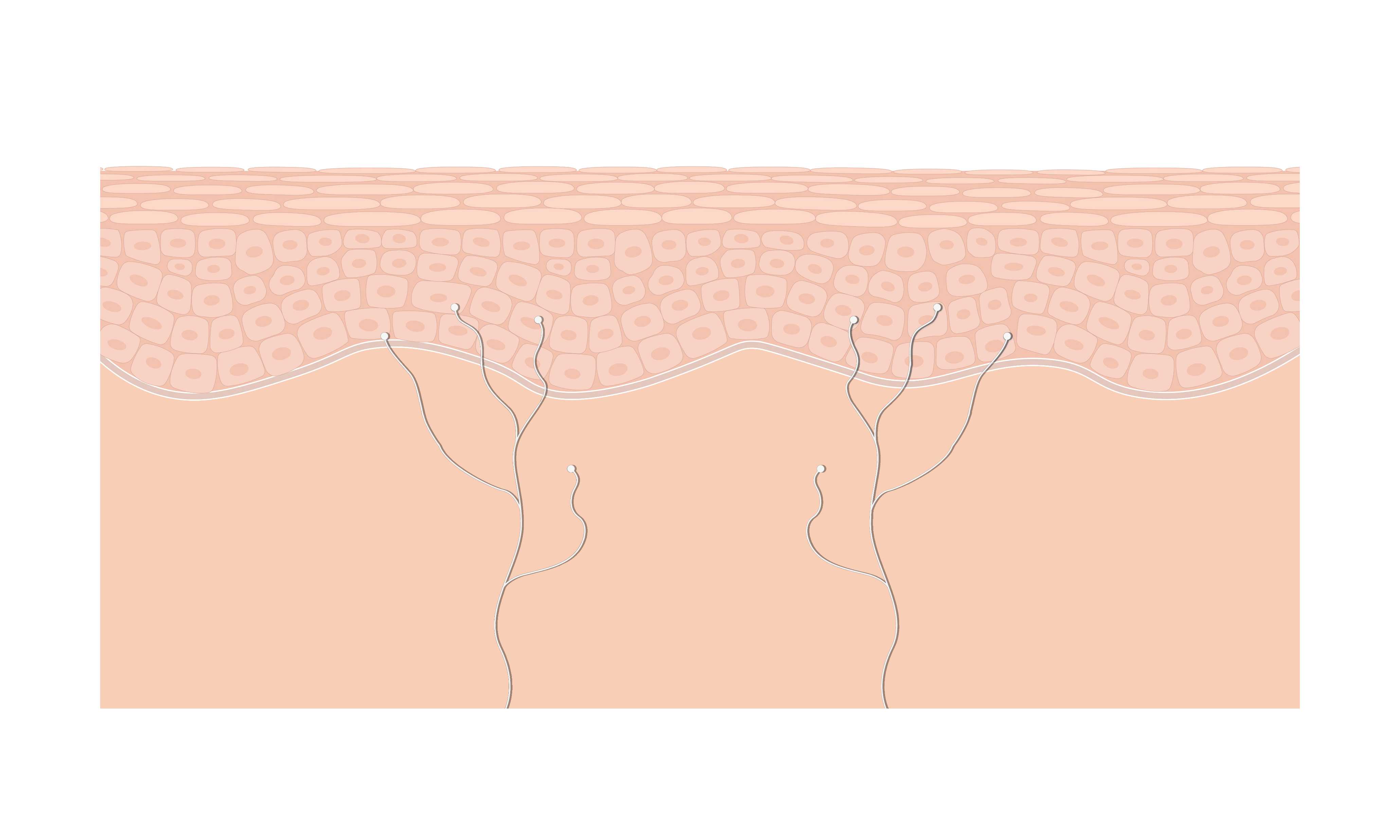 Épiderme
Derme
Fibre nerveuse
Misery L, ActaDV 2017
Wollenberg A, JEADV 2022
Syndrome de la peau sensible
Altération de la barrière cutanée
Inflammation neurogène
1
Sensations désagréables
Picotements
Douleur
Prurit
Tiraillements
2
Sensation de chaleur
Picotements
Sensation de brûlure
Picotements
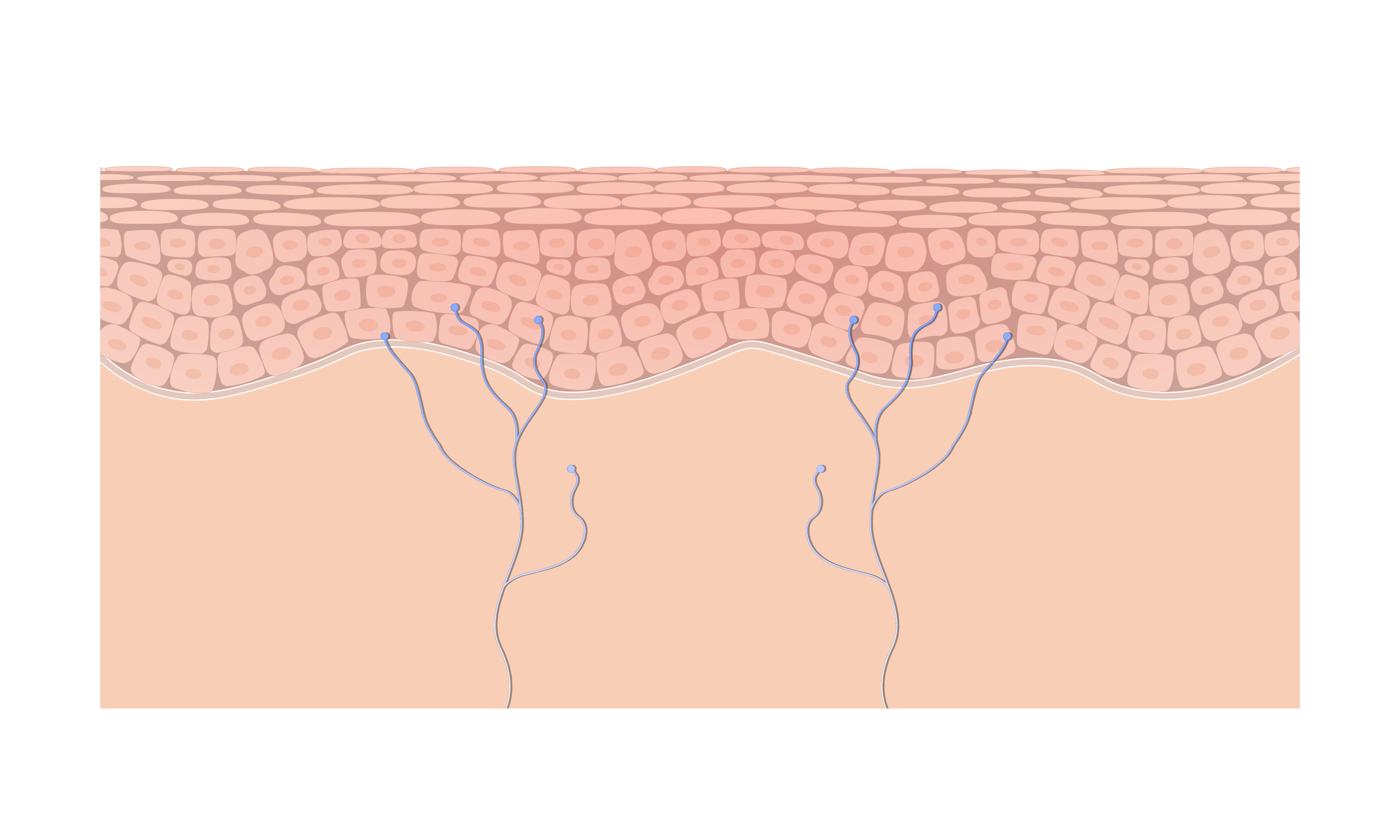 Épiderme
Derme
Fibre nerveuse
Misery L, ActaDV 2017
Wollenberg A, JEADV 2022
Facteurs déclencheurs
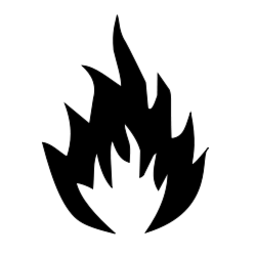 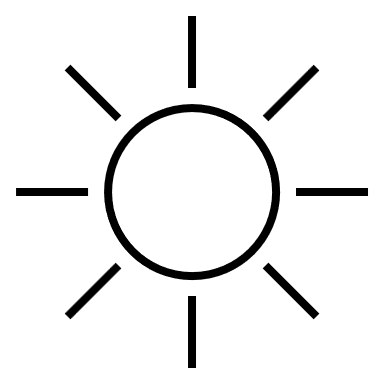 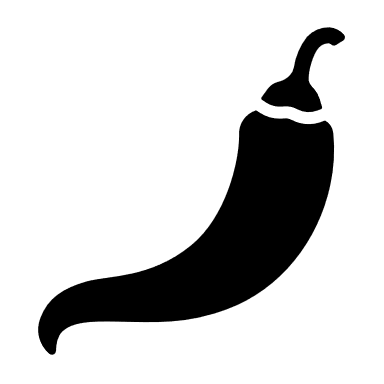 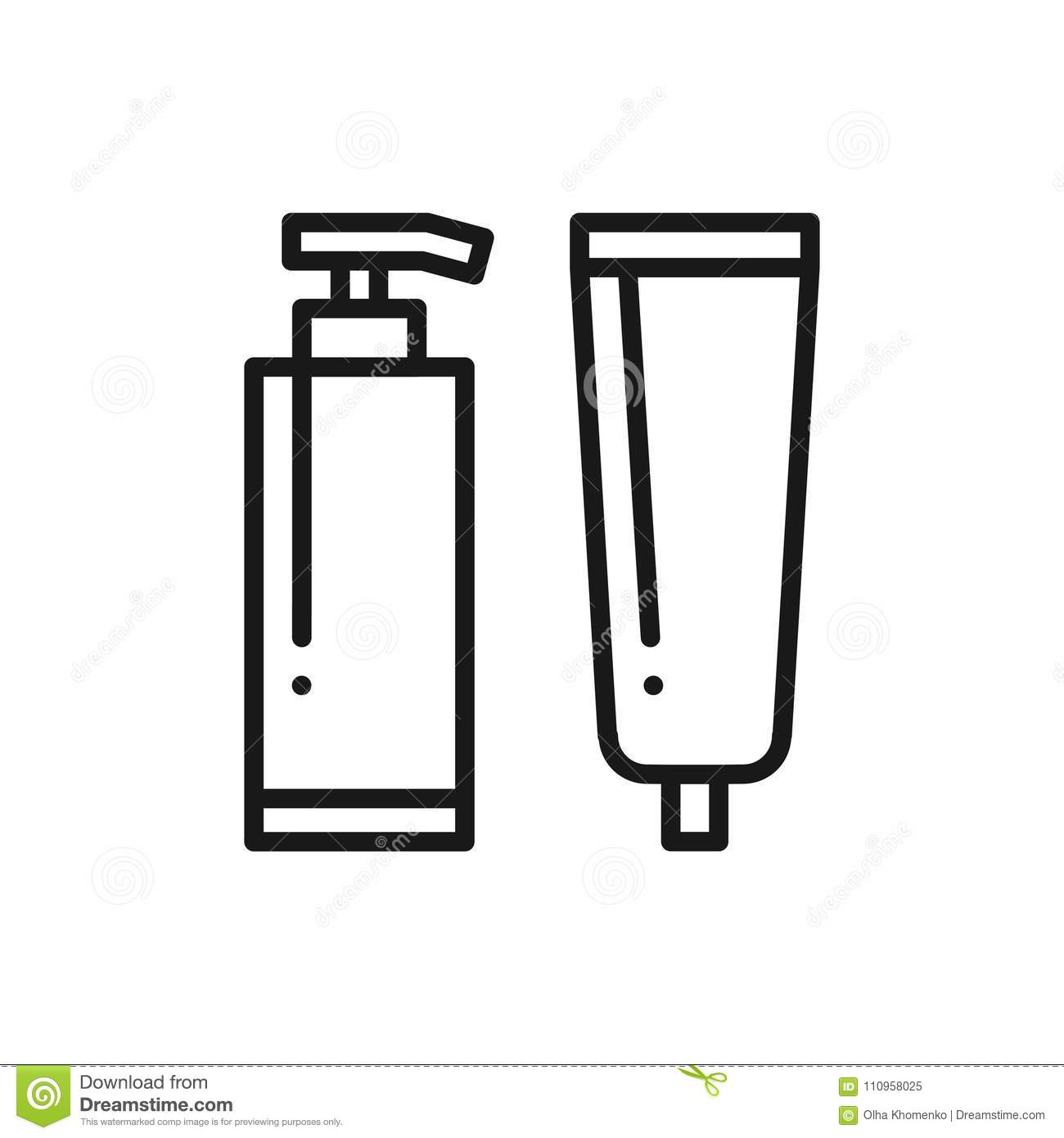 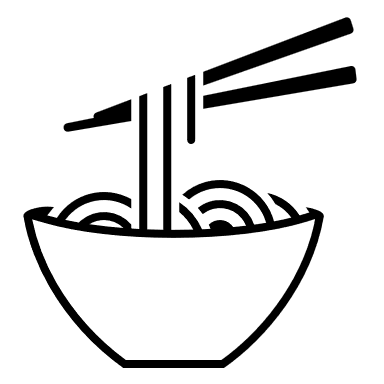 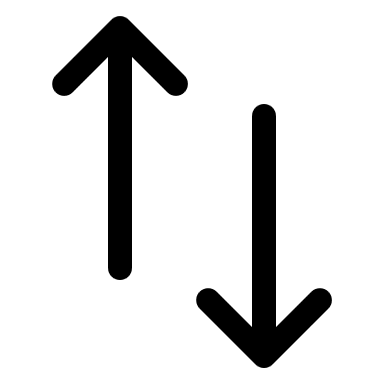 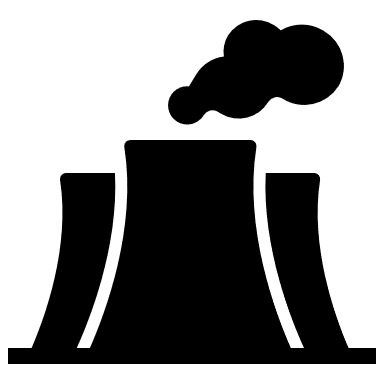 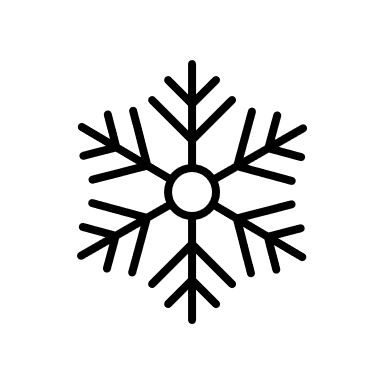 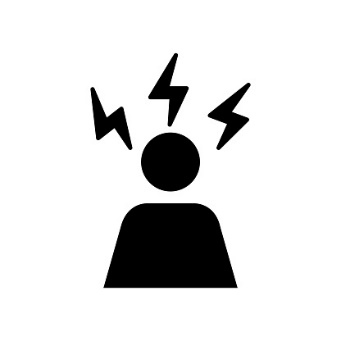 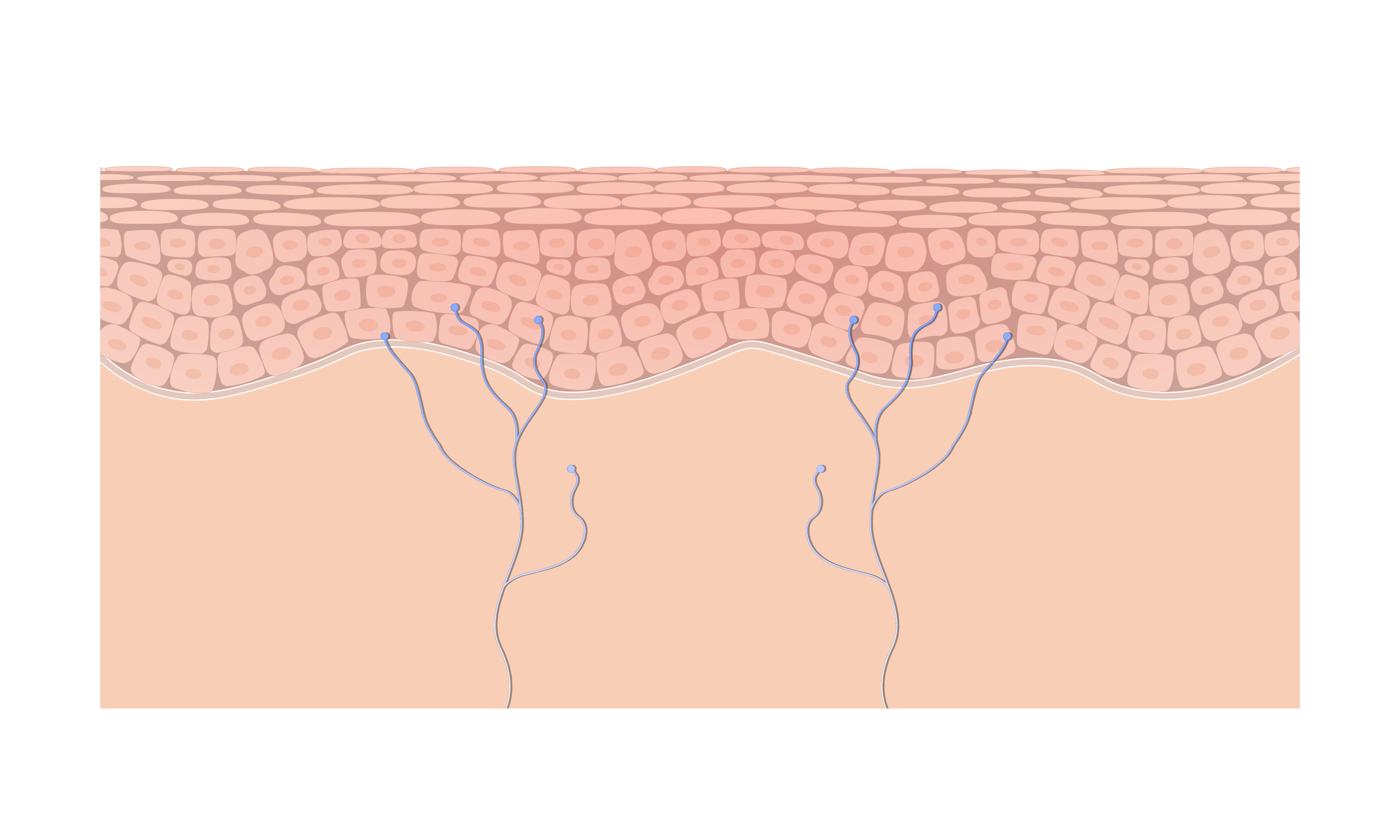 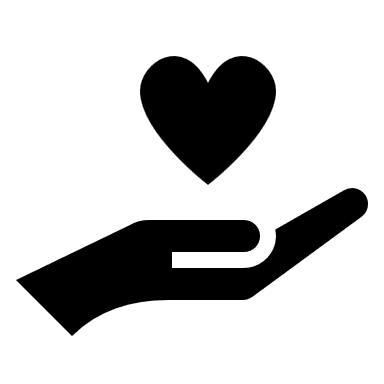 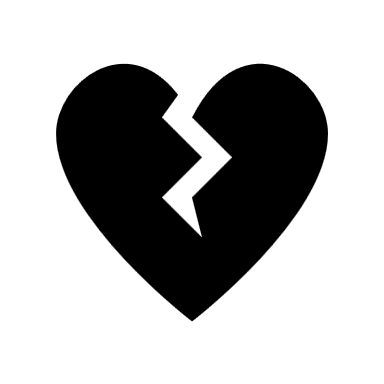 Impact sur la qualité de vie
Brenaut E, JEADV 2020
Wollenberg A, JEADV 2022
Projet de recherche écobiologique
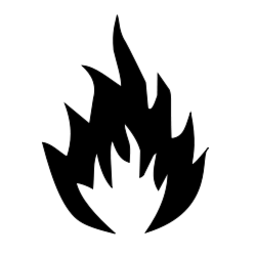 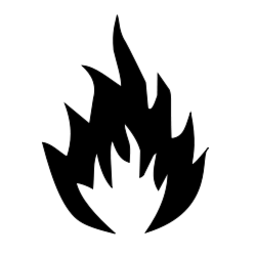 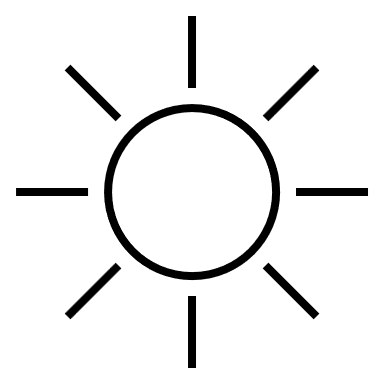 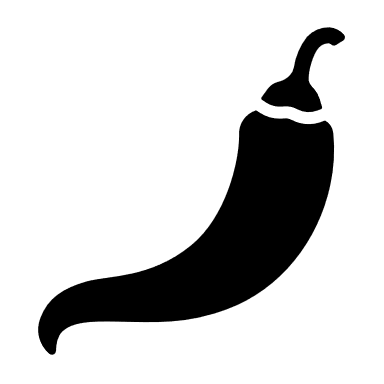 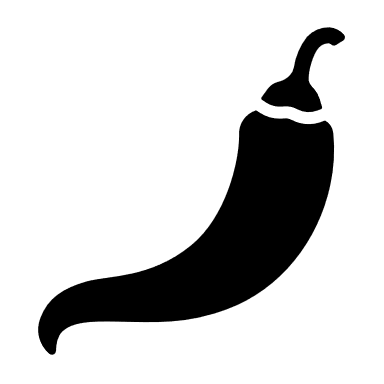 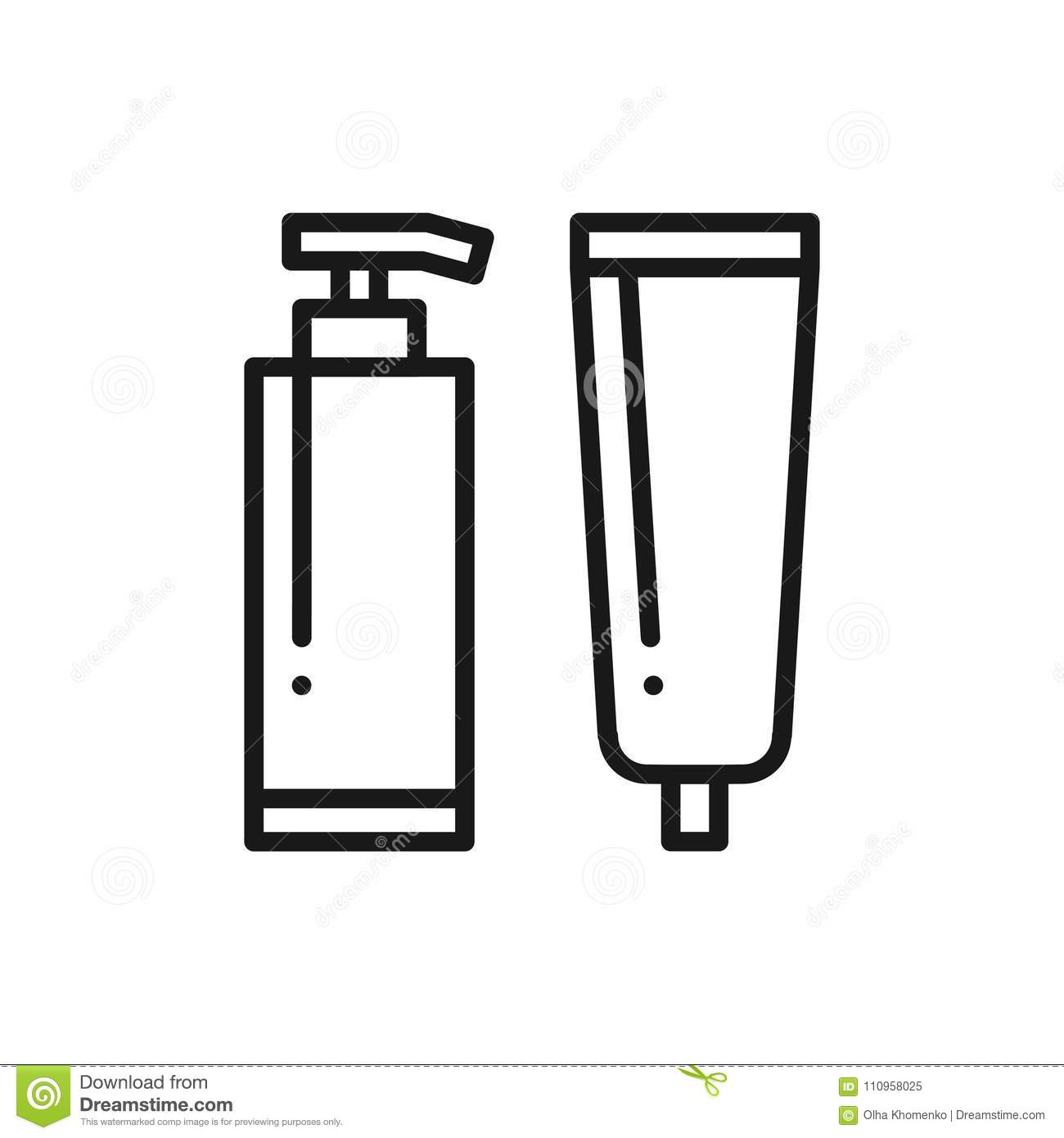 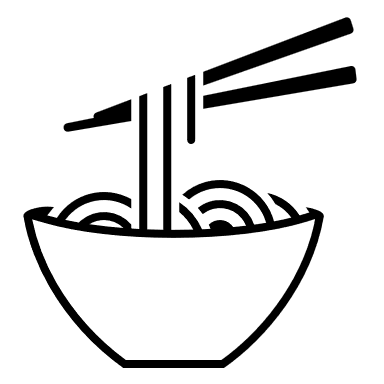 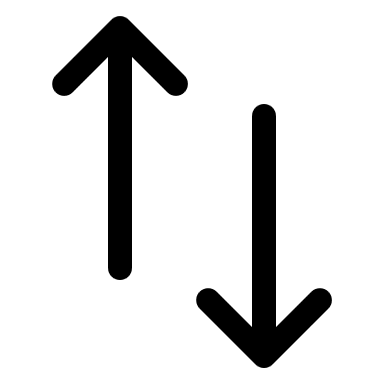 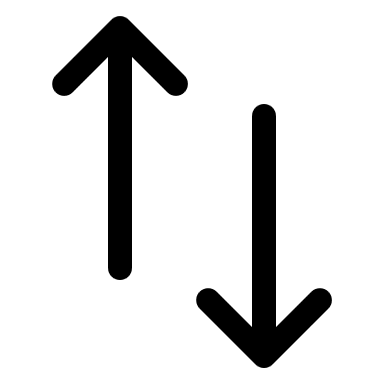 Facteurs physiques
Facteurs chimiques
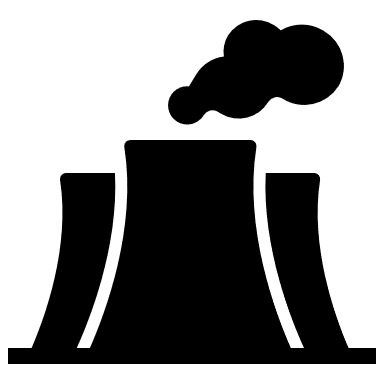 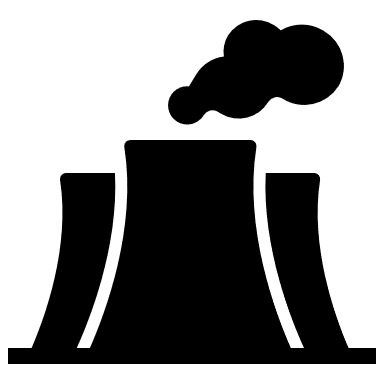 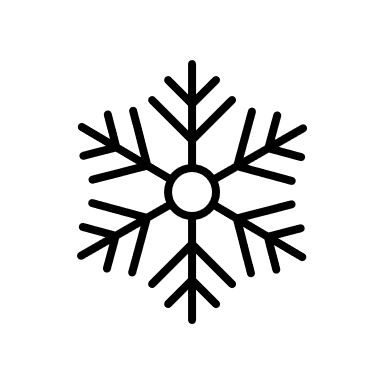 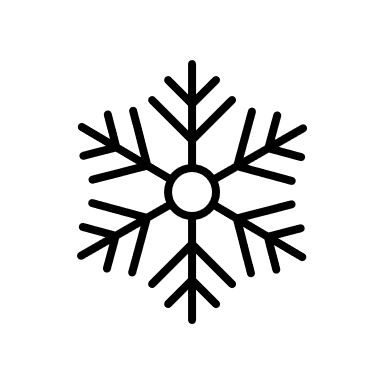 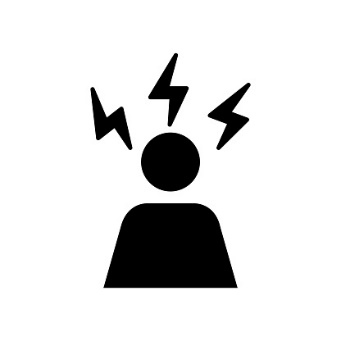 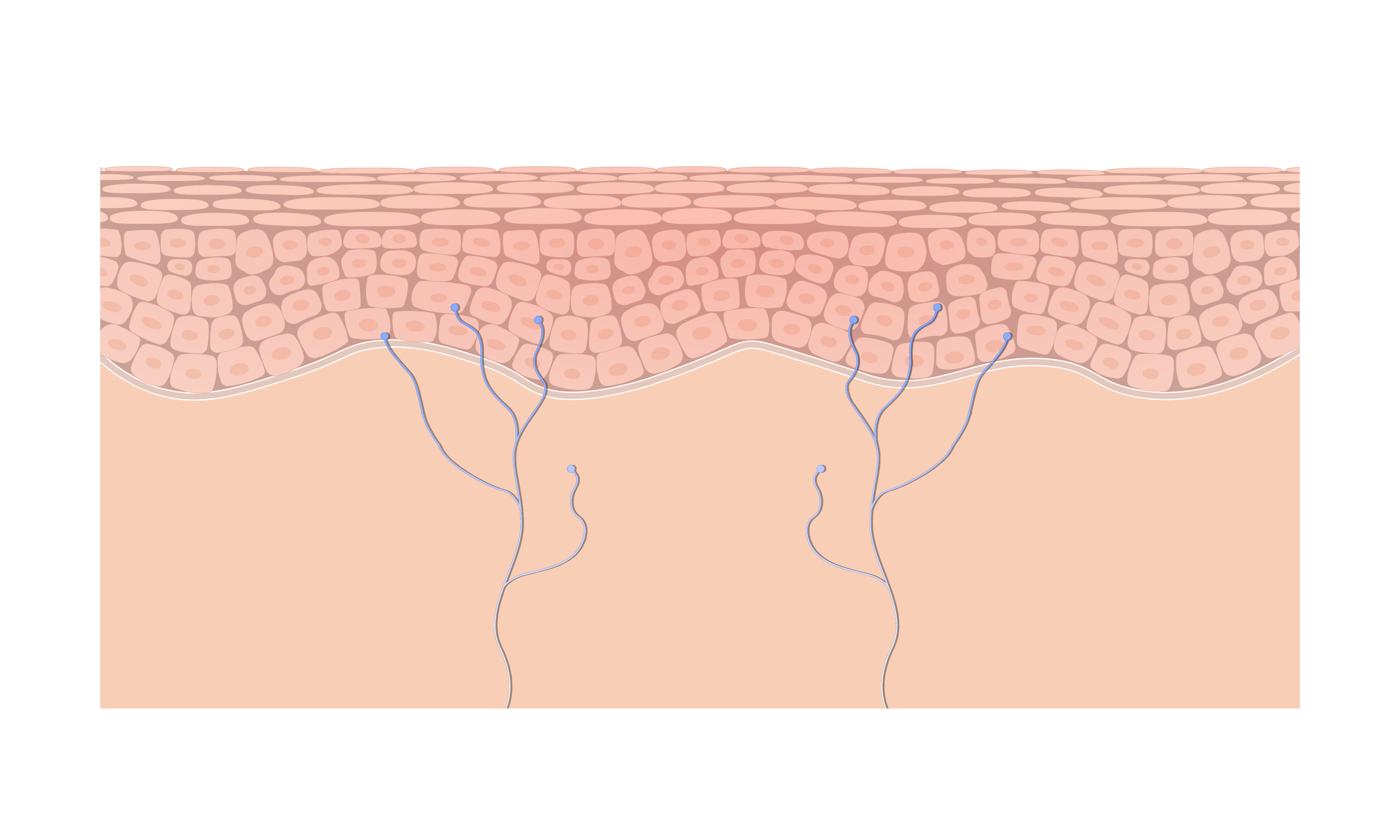 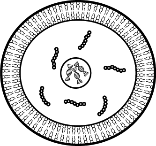 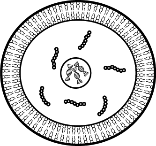 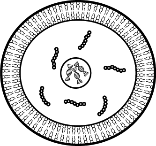 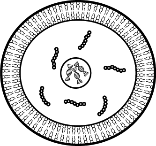 La peau est un écosystème en constante évolution
N° 1 Étude clinique dans des conditions de stress mécanique : test de stripping
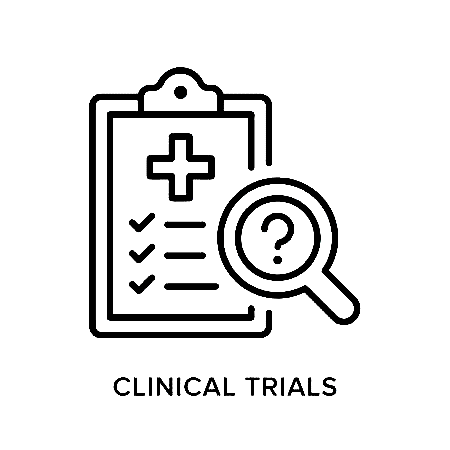 Étude ouverte intra-individuelle | 22 femmes | 18 à 60 ans | Érythème induit par le stripping | Acquisition d’images de la microcirculation 30 secondes après le stripping suivi de l’application du produit
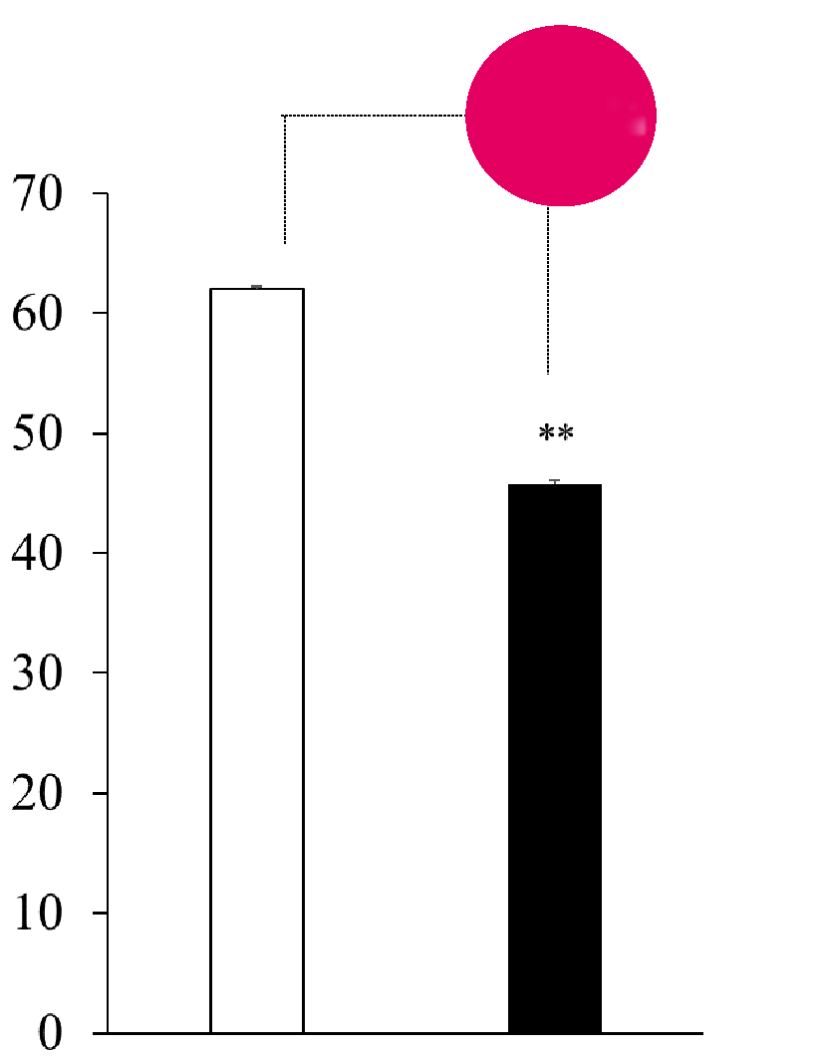 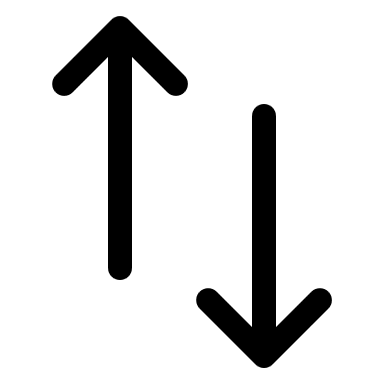 -16,2 %
Augmentation moyenne de la microcirculation induite par le stripping (%)
t0
t30min
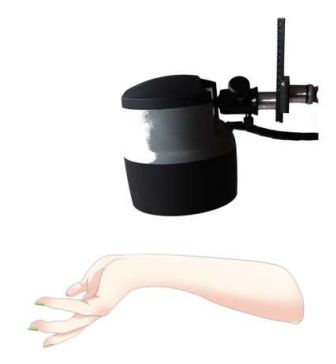 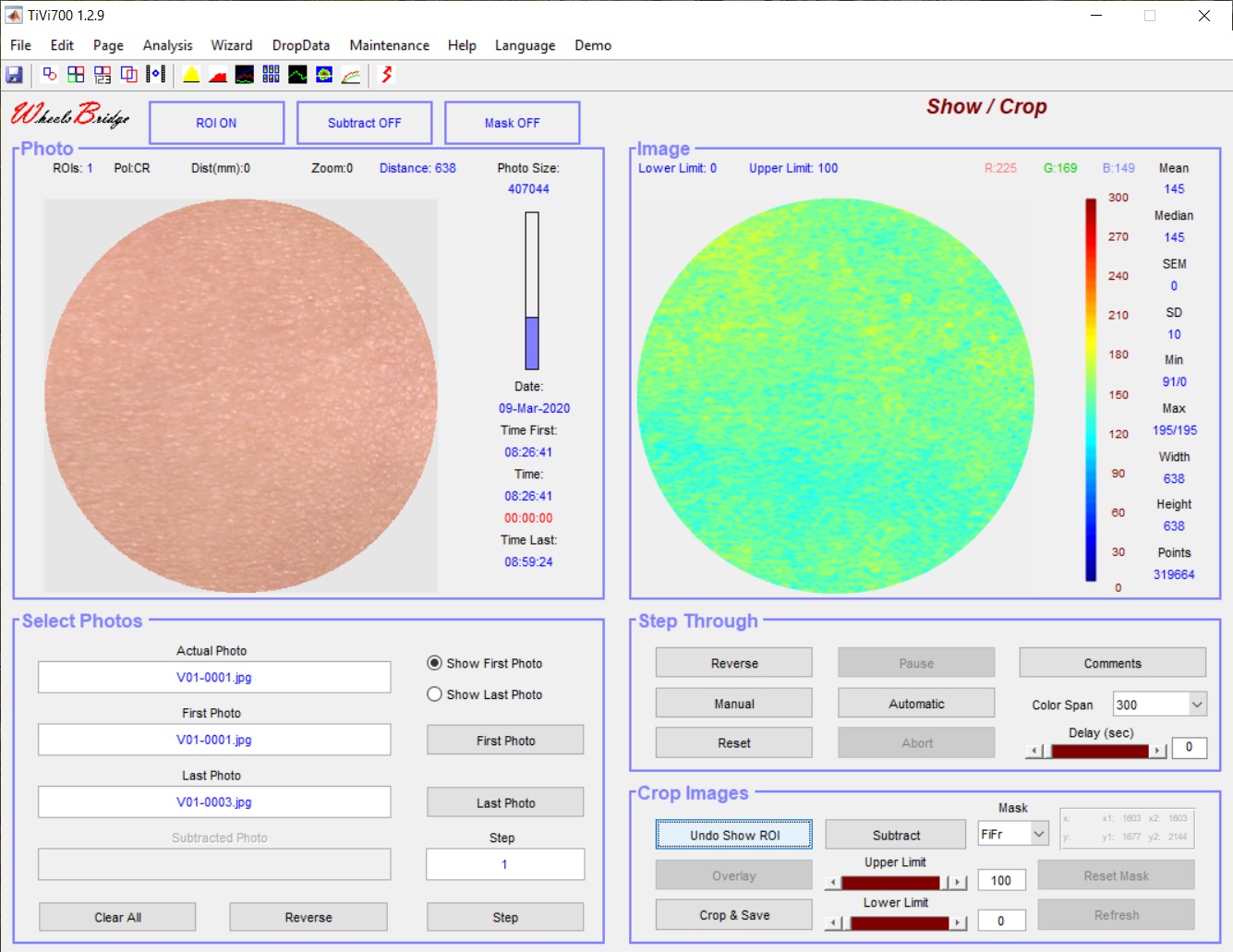 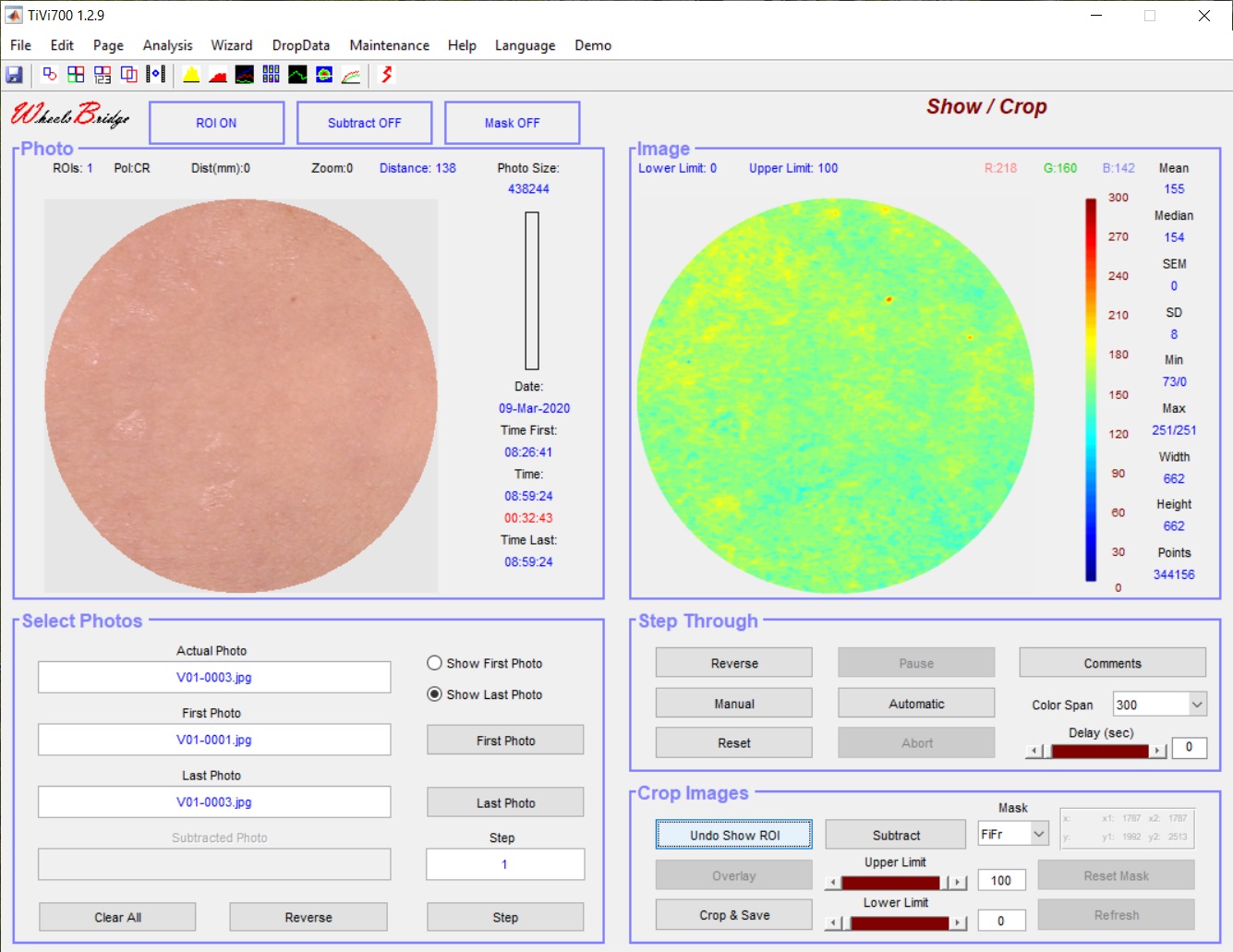 Peau non traitée
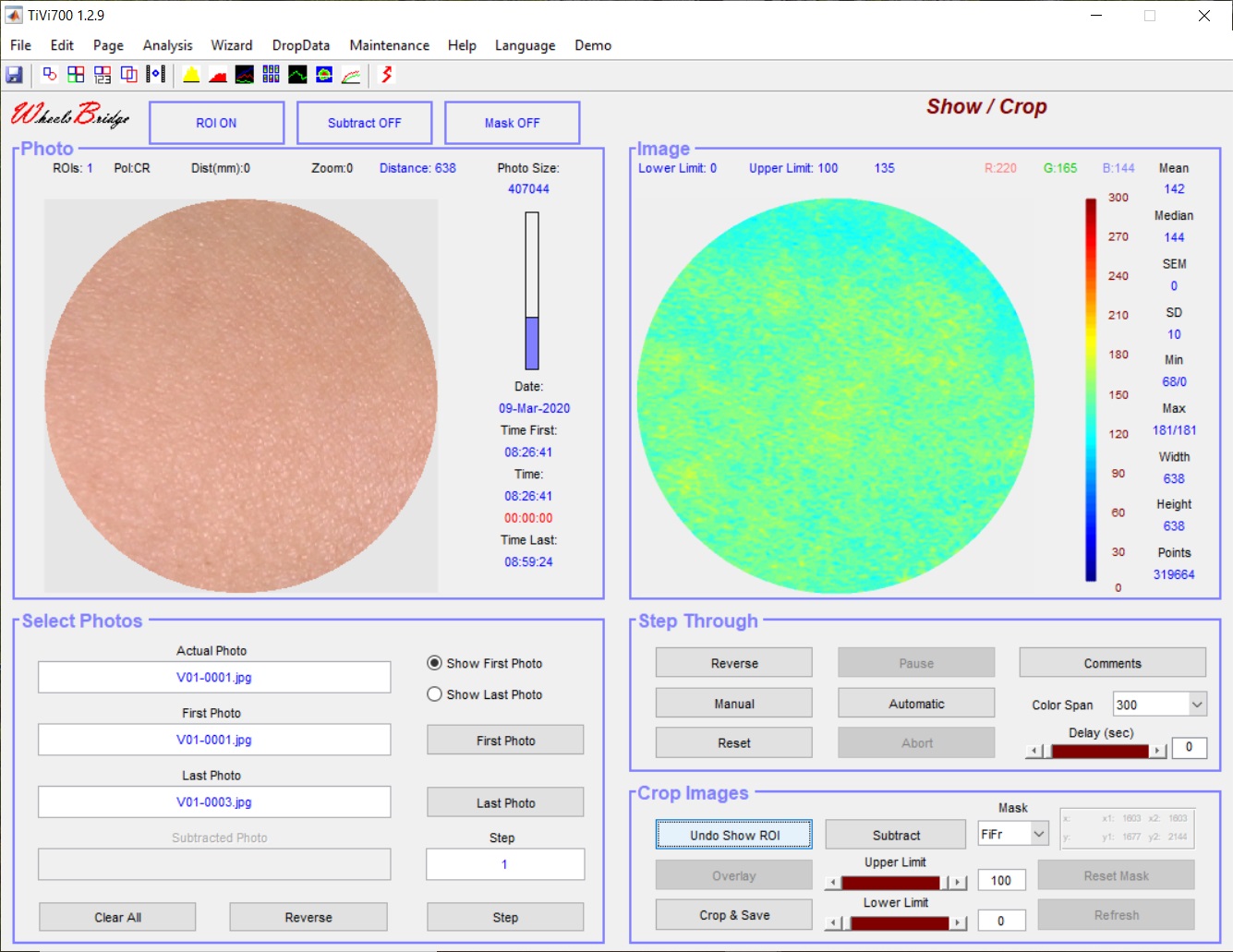 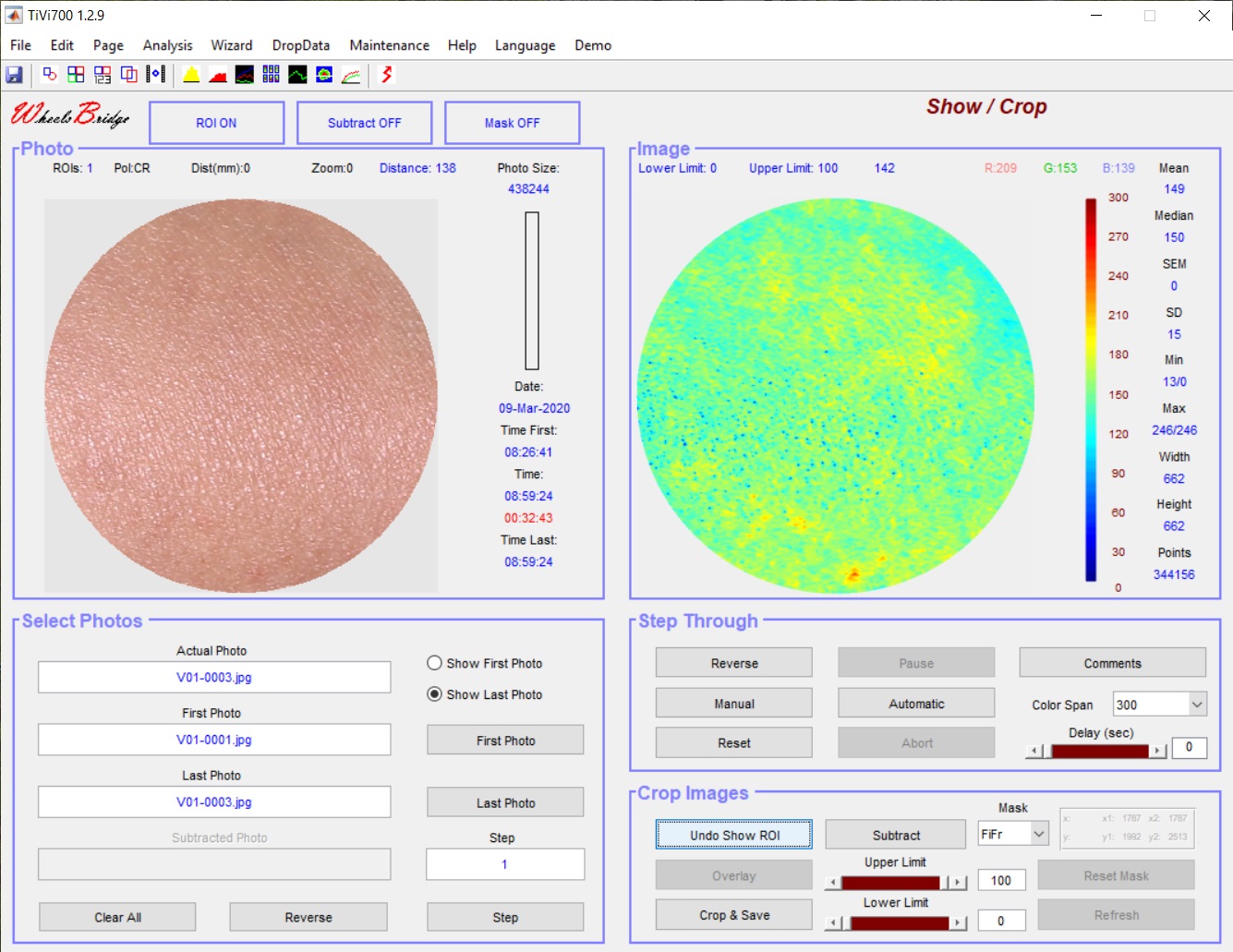 Produit
Tivi700® (Wheels Bridge)
Peau non traitée
Produit
Meilleur cas
Le produit a un effet apaisant important
N° 2 Étude clinique dans des conditions de stress chaud-froid
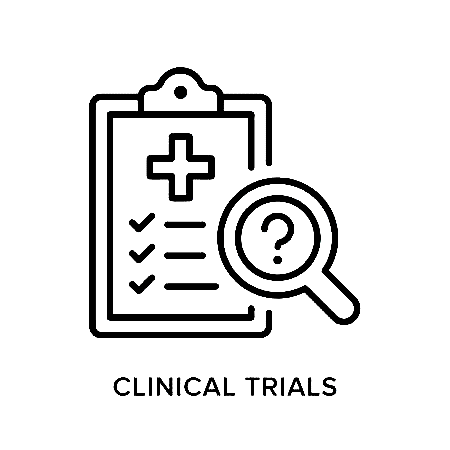 Étude randomisée intra-individuelle sous contrôle dermatologique | 30 femmes à la peau sensible et BoSS ≥ 20 | 25 à 50 ans | Application deux fois par jour pendant 28 jours | Cycles chaud-froid suivis par une caméra thermique
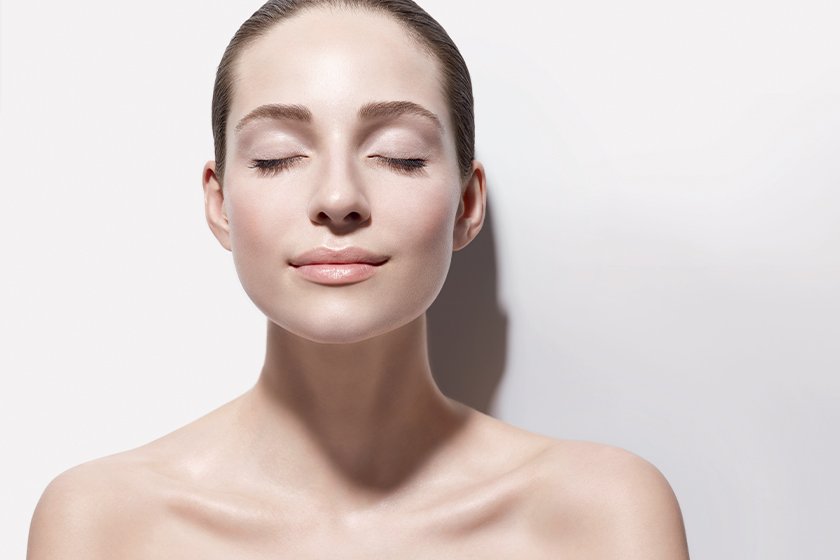 Tiraillements
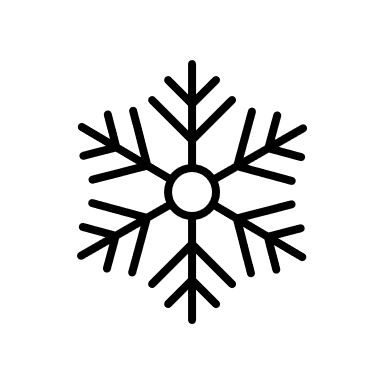 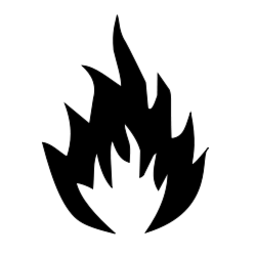 Picotements
Sensation de brûlure
Sensation de chaleur
Rougeurs
Score global de symptômes désagréables
N° 2 Étude clinique dans des conditions de stress chaud-froid
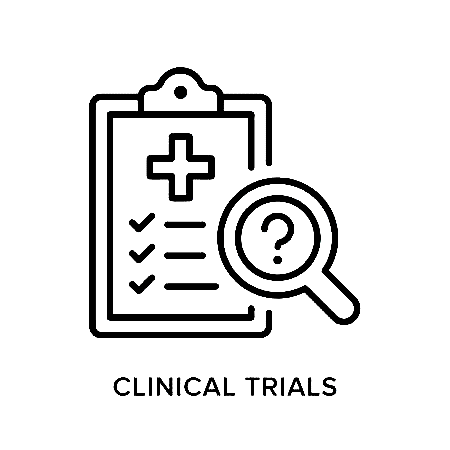 Étude randomisée intra-individuelle sous contrôle dermatologique | 30 femmes à la peau sensible et BoSS ≥ 20 | 25 à 50 ans | Application deux fois par jour pendant 28 jours | Cycles chaud-froid suivis par une caméra thermique
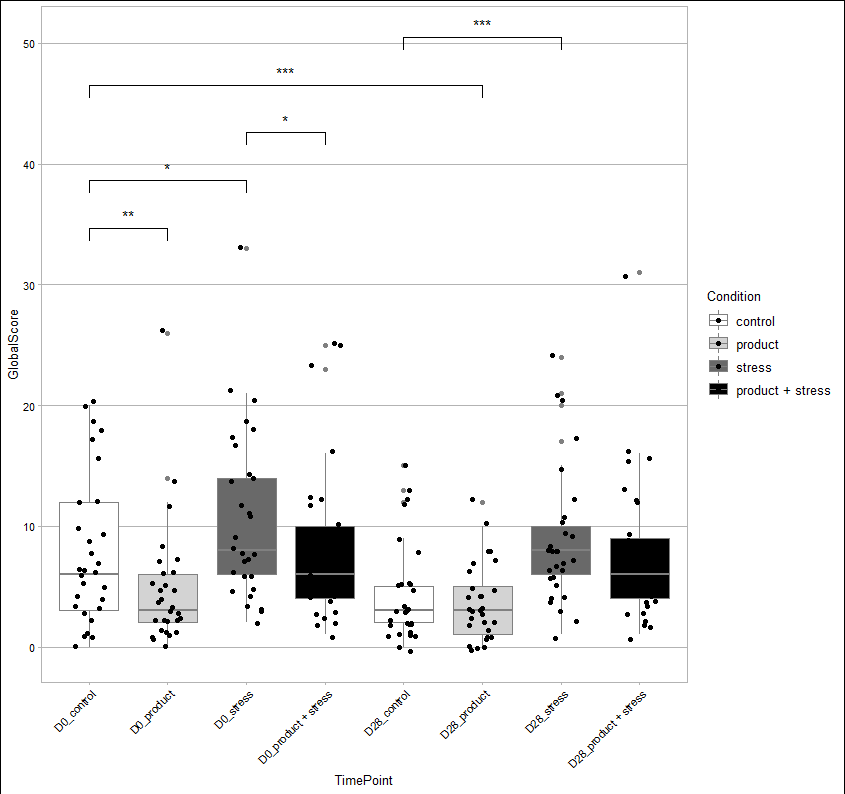 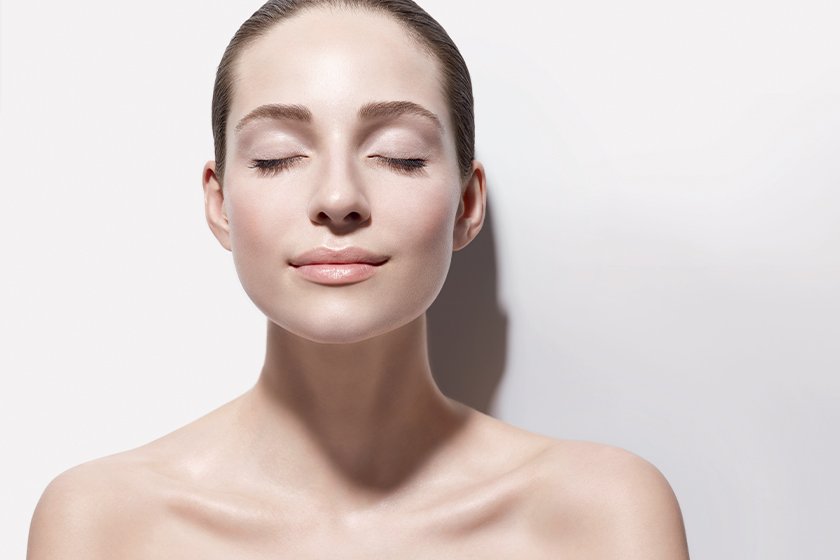 Tiraillements
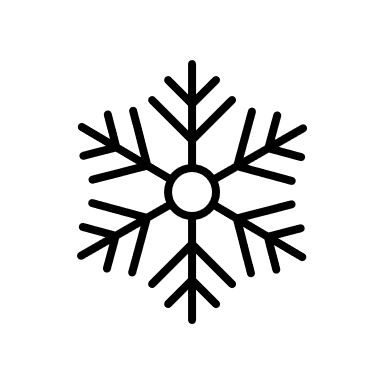 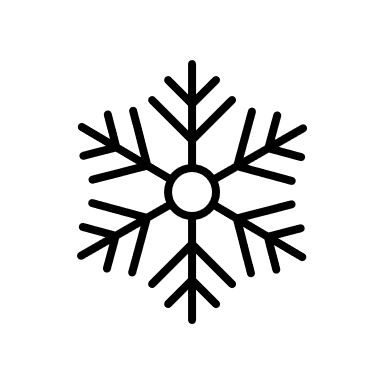 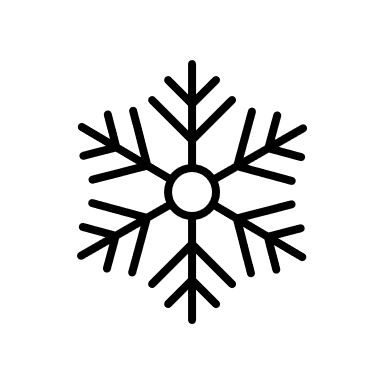 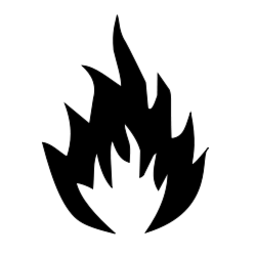 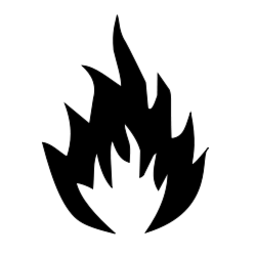 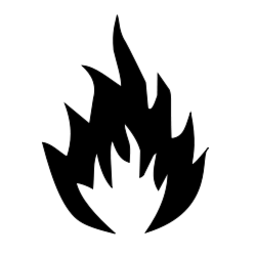 -21 %
*
-29 %
*
-39 %
**
Picotements
Sensation de brûlure
Sensation de chaleur
Rougeurs
Score global de symptômes désagréables
J0
J28
Le produit améliore globalement les symptômes désagréables associés à la peau sensible
N° 2 Étude clinique dans des conditions de stress chaud-froid
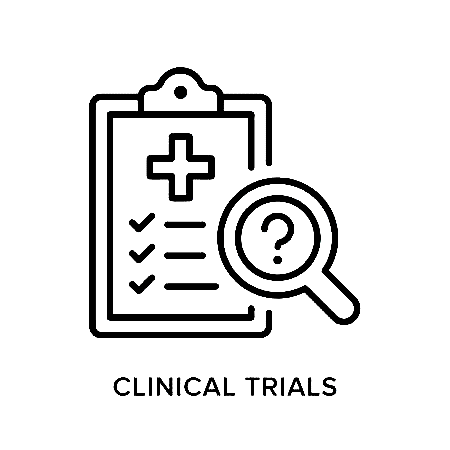 Étude randomisée intra-individuelle sous contrôle dermatologique | 30 femmes à la peau sensible et BoSS ≥ 20 | 25 à 50 ans | Application deux fois par jour pendant 28 jours | Cycles chaud-froid suivis par une caméra thermique
IL-1α (pg/mg)
S100A8/9 (ng/mg)
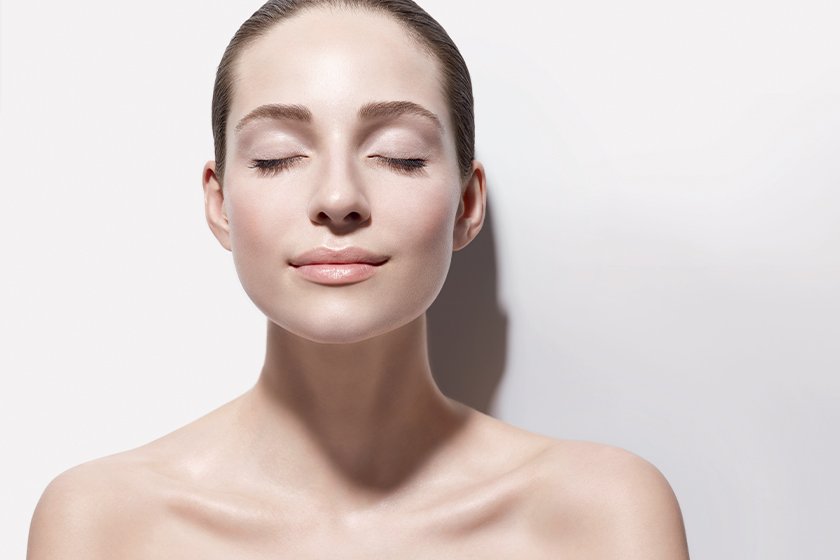 -32,6 %
***
ns
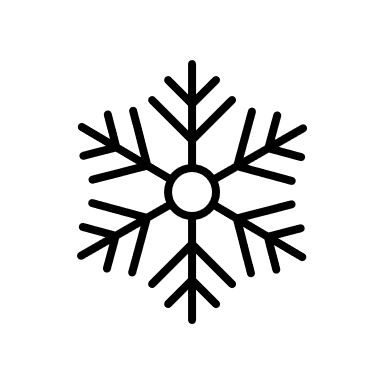 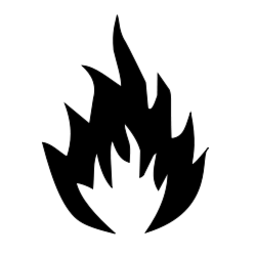 *
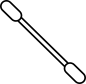 J0
J0
J28
J28
Le produit diminue les biomarqueurs associés à l’inflammation
N° 3 Étude clinique dans des conditions de stress irritant : test à la capsaïcine
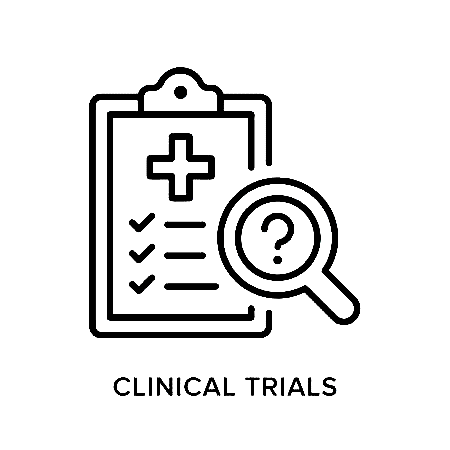 Étude intra-individuelle réalisée en ouvert sous contrôle dermatologique | 22 femmes à la peau sensible et réactive à la capsaïcine | 18 à 60 ans | Application deux fois par jour pendant 28 jours | Auto-évaluation
+78 %
***
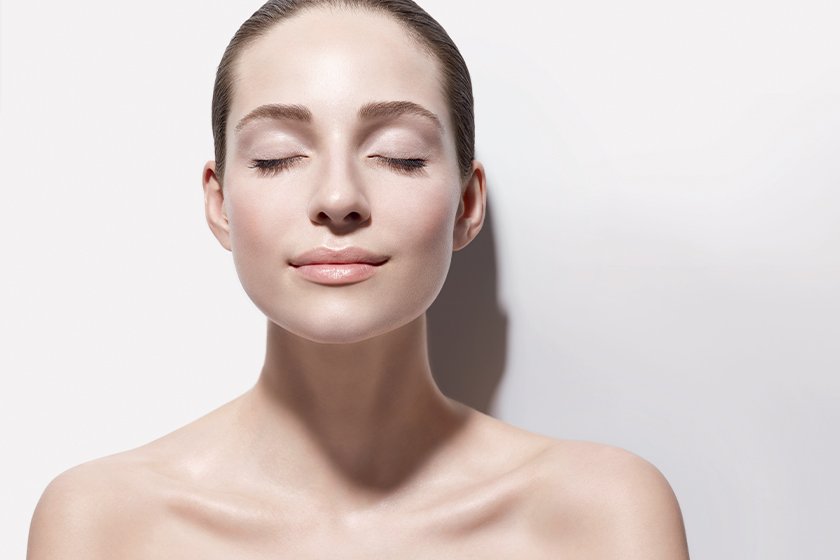 -43 %
TÉMOIN
-73 %
-91 %
J28
Pré-inclusion
Le produit augmente le seuil de tolérance à l’irritation
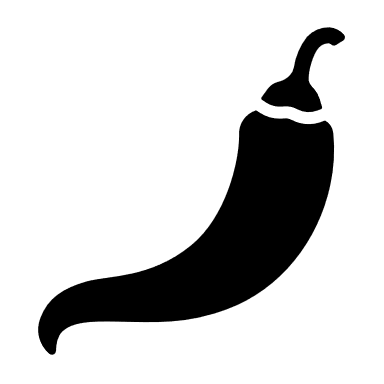 N° 4 Étude clinique dans des conditions de stress chimique : pollution
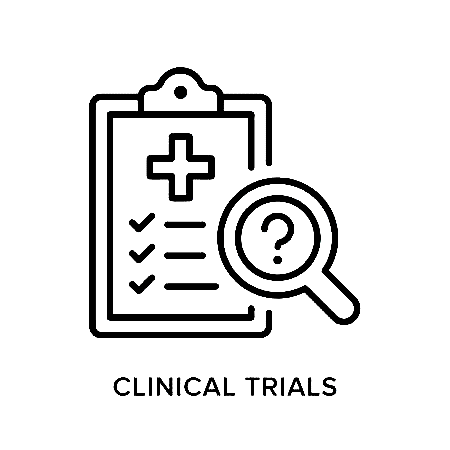 Étude intra-individuelle réalisée en ouvert sous contrôle dermatologique | 33 femmes à la peau sensible et BoSS ≥ 20 | rougeurs réactives liées à la pollution | 25 à 50 ans | Application deux fois par jour pendant 28 jours
-46 %
-42 %
Score de la rougeur (0-4)
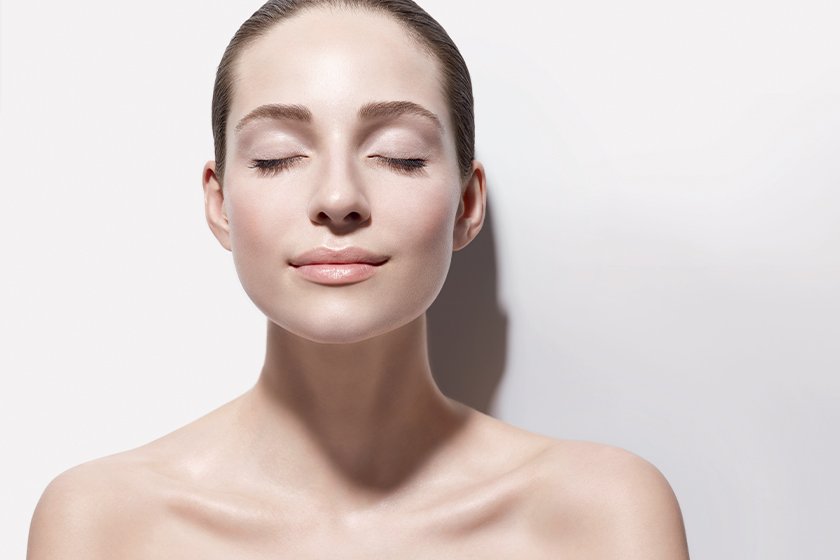 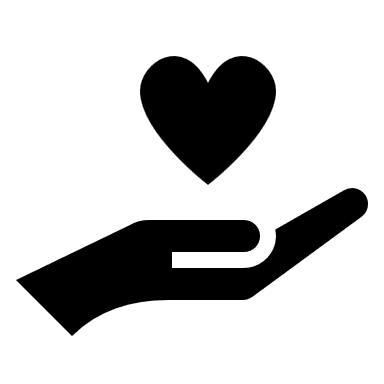 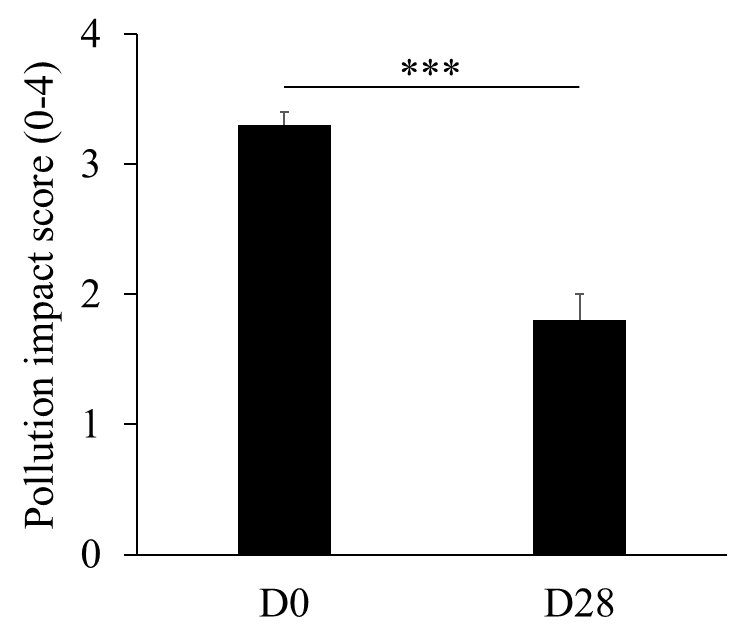 Score de l’impact de la pollution (0-4)
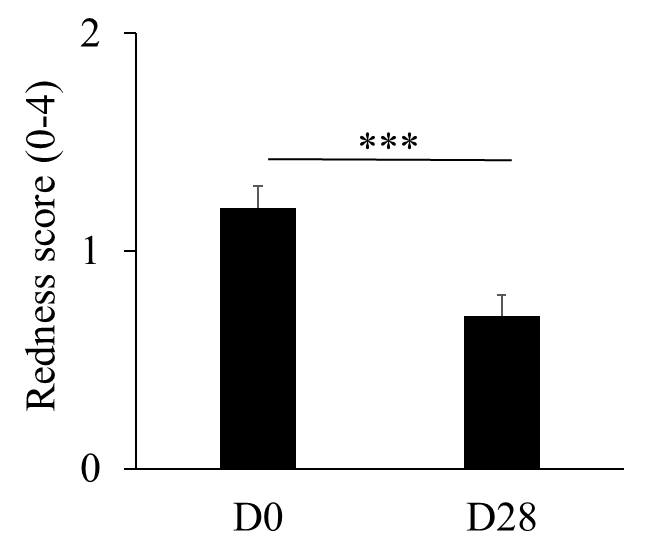 J0
J28
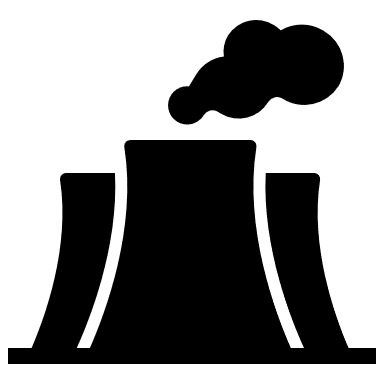 Meilleur cas Dermoscope C-Cube 2®
J0
J28
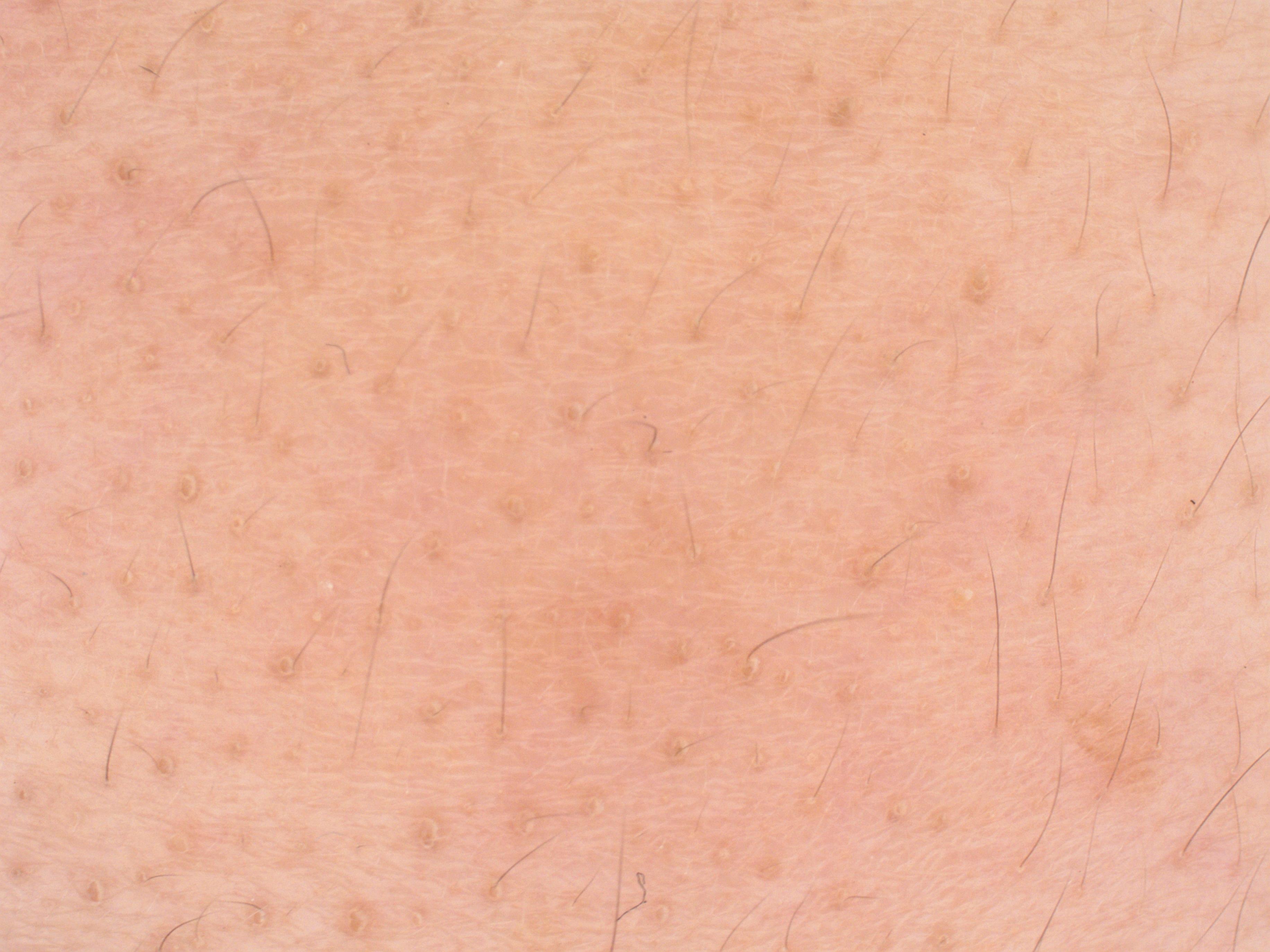 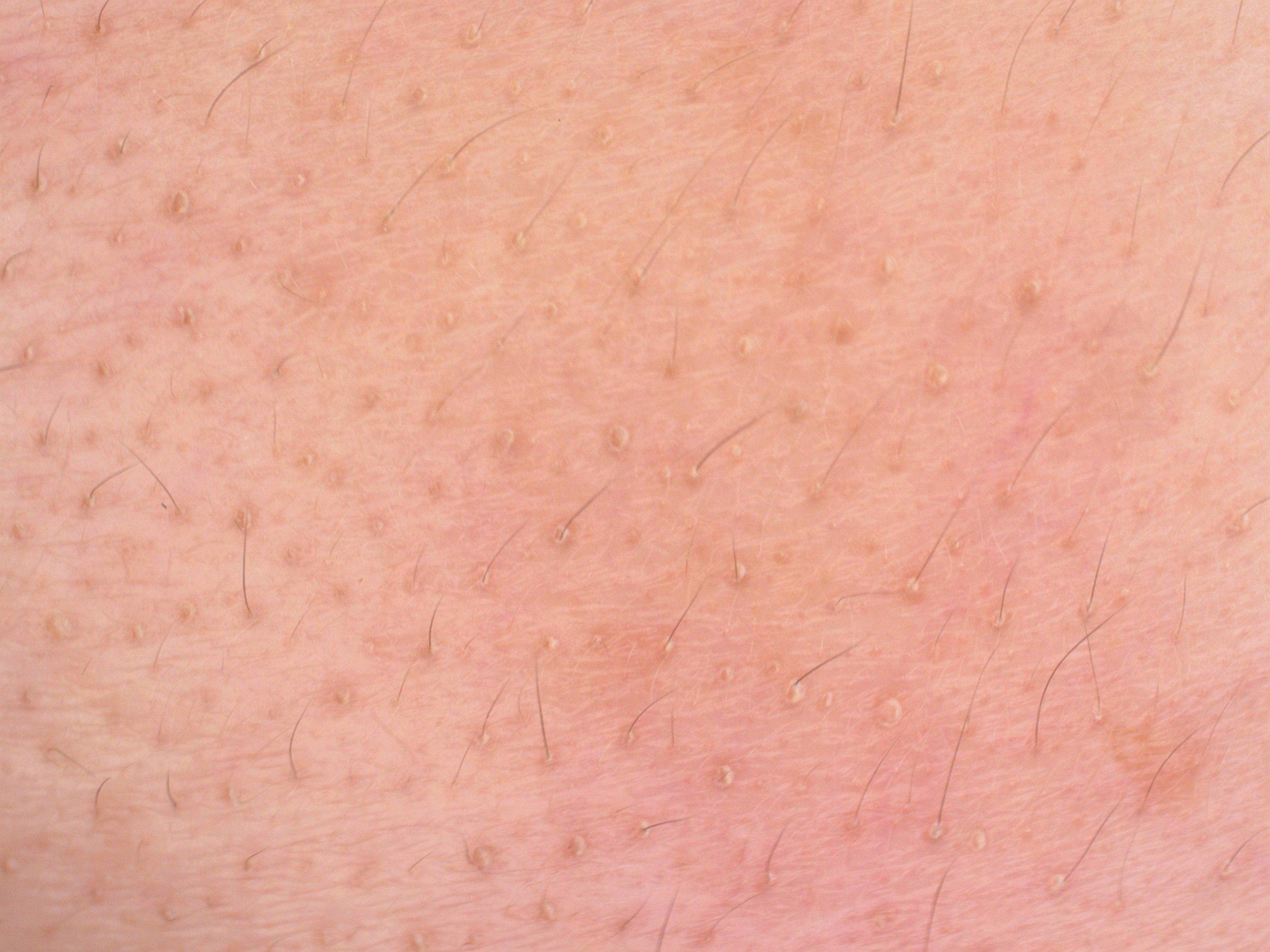 Le produit améliore l’aspect de la peau et la qualité de vie des personnes affectées par un environnement pollué
N° 5 Étude clinique dans des conditions de stress chimique : test de sensibilité à l’acide lactique
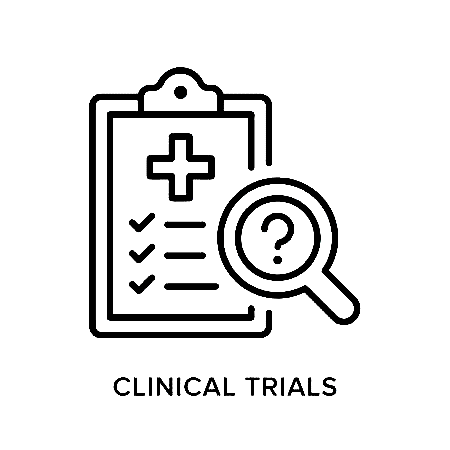 Étude comparative randomisée sous contrôle dermatologique versus placebo | 100 femmes à la peau sensible et BoSS ≥ 20 | 25 à 50 ans | Application deux fois par jour pendant 56 jours | Auto-évaluation
Sensations de picotement
QUESTIONNAIRE
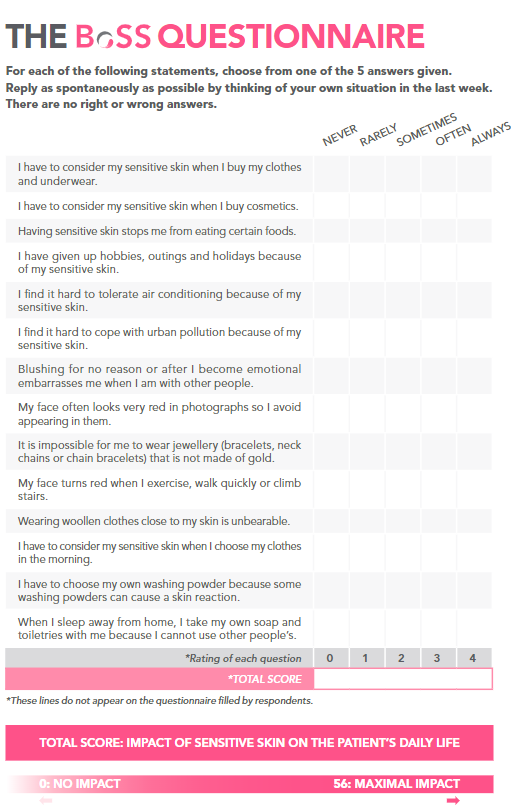 Misery L, JEADV 2018
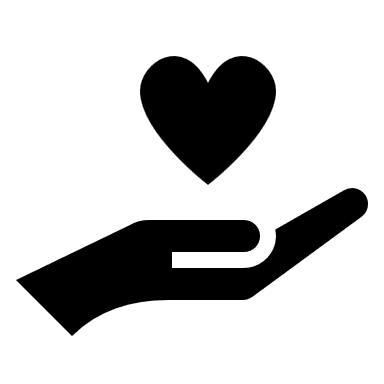 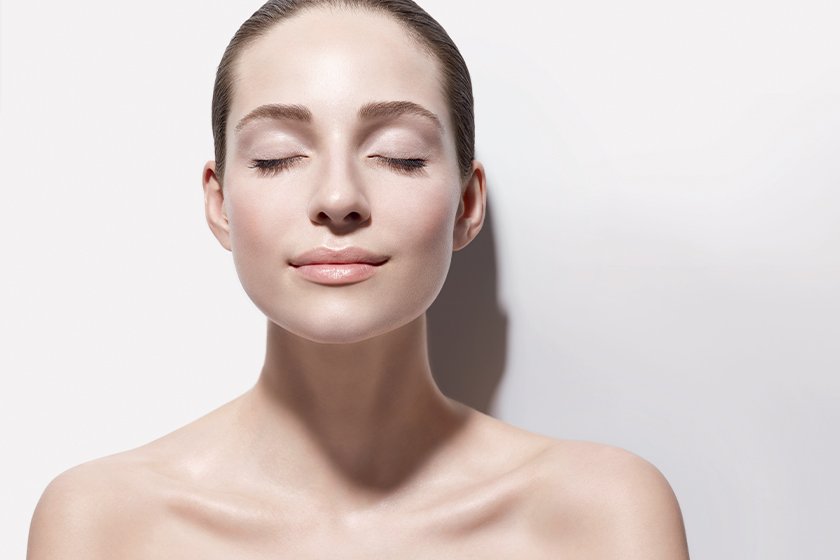 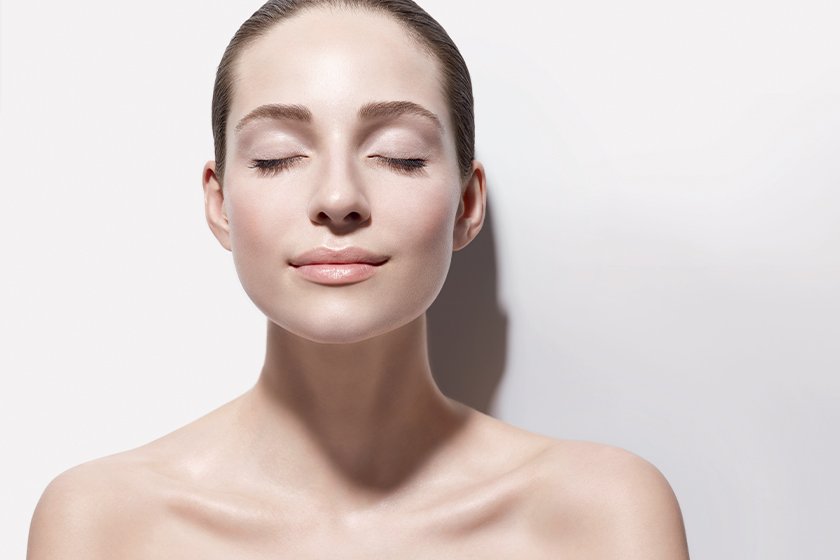 -6 %
-11 %
-20 %
TÉMOIN
-30 %
J0
J28
J56
J0
J28
J56
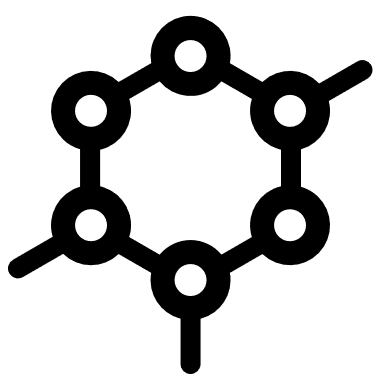 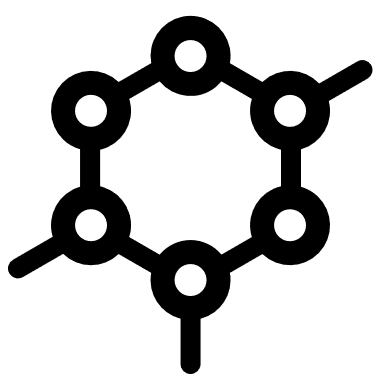 Par rapport à un placebo, le produit améliore les sensations sensorielles et la qualité de vie
Message à retenir
Contrôle des effets de facteurs déclenchants par une approche écobiologique...
EFFICACITÉ IMMÉDIATE
EFFICACITÉ DURABLE
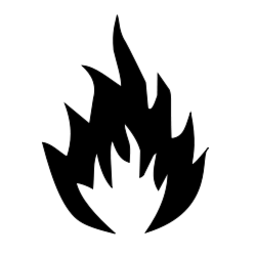 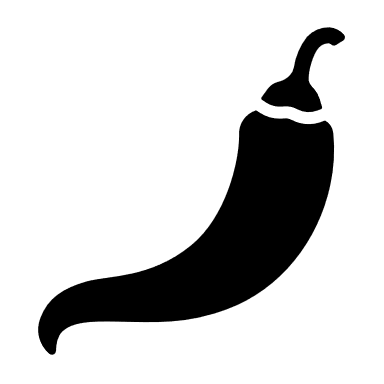 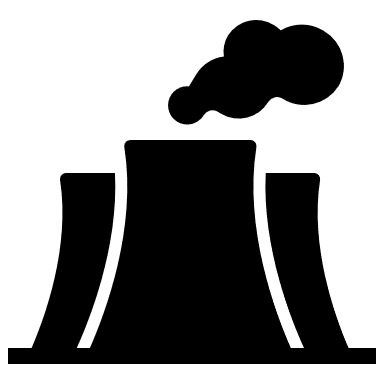 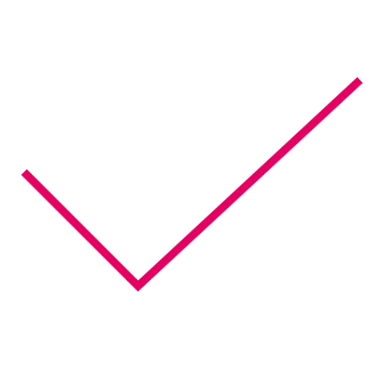 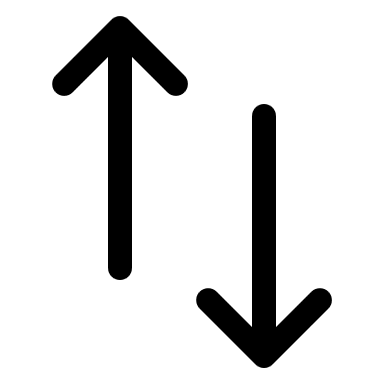 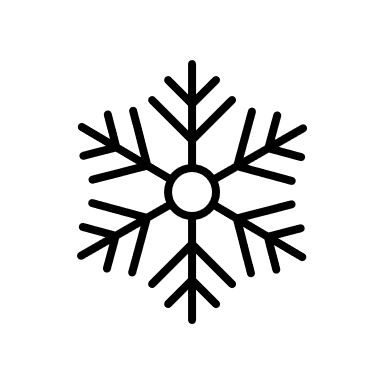 Facteurs physiques
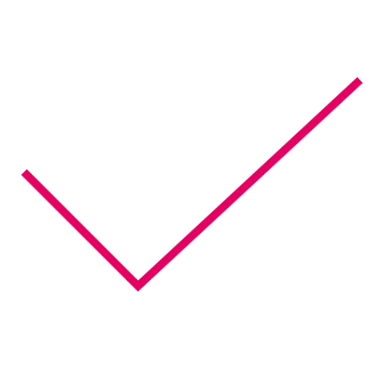 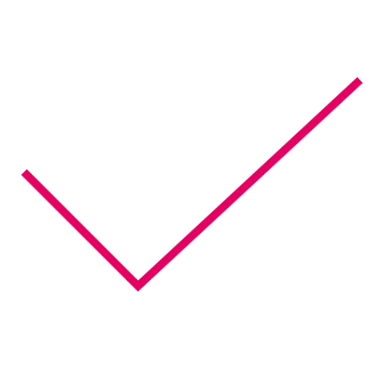 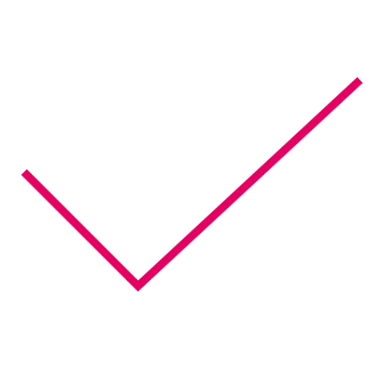 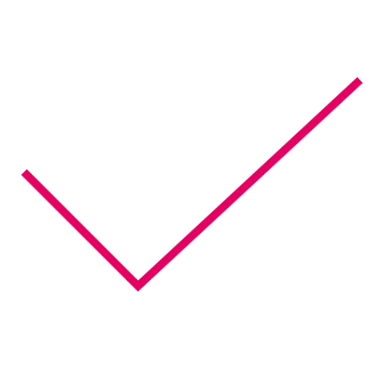 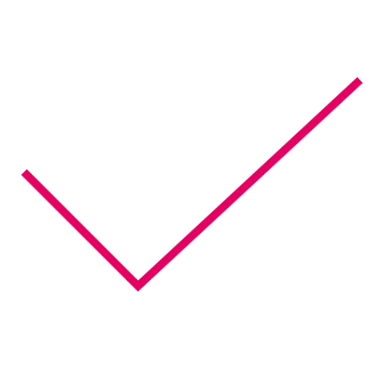 Facteurs chimiques
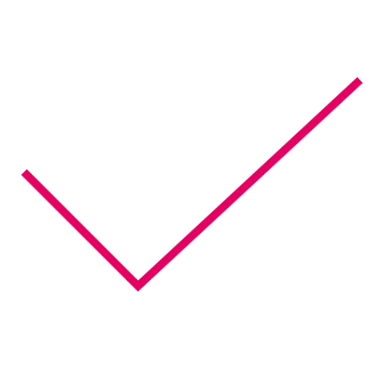 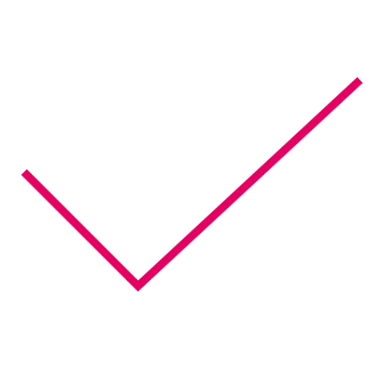 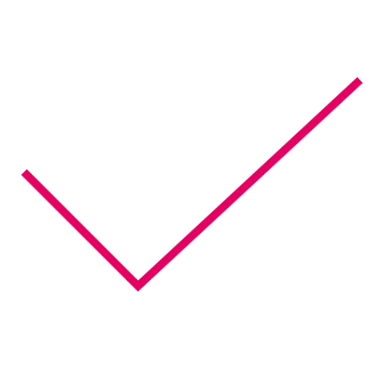 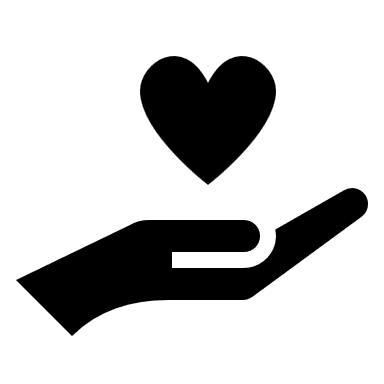 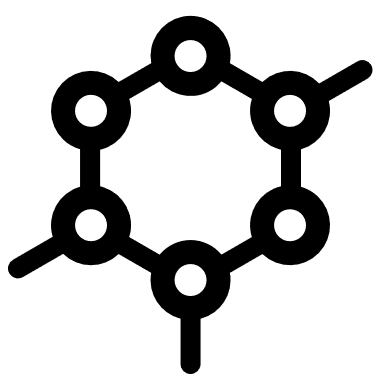 ... pour une meilleure qualité de vie
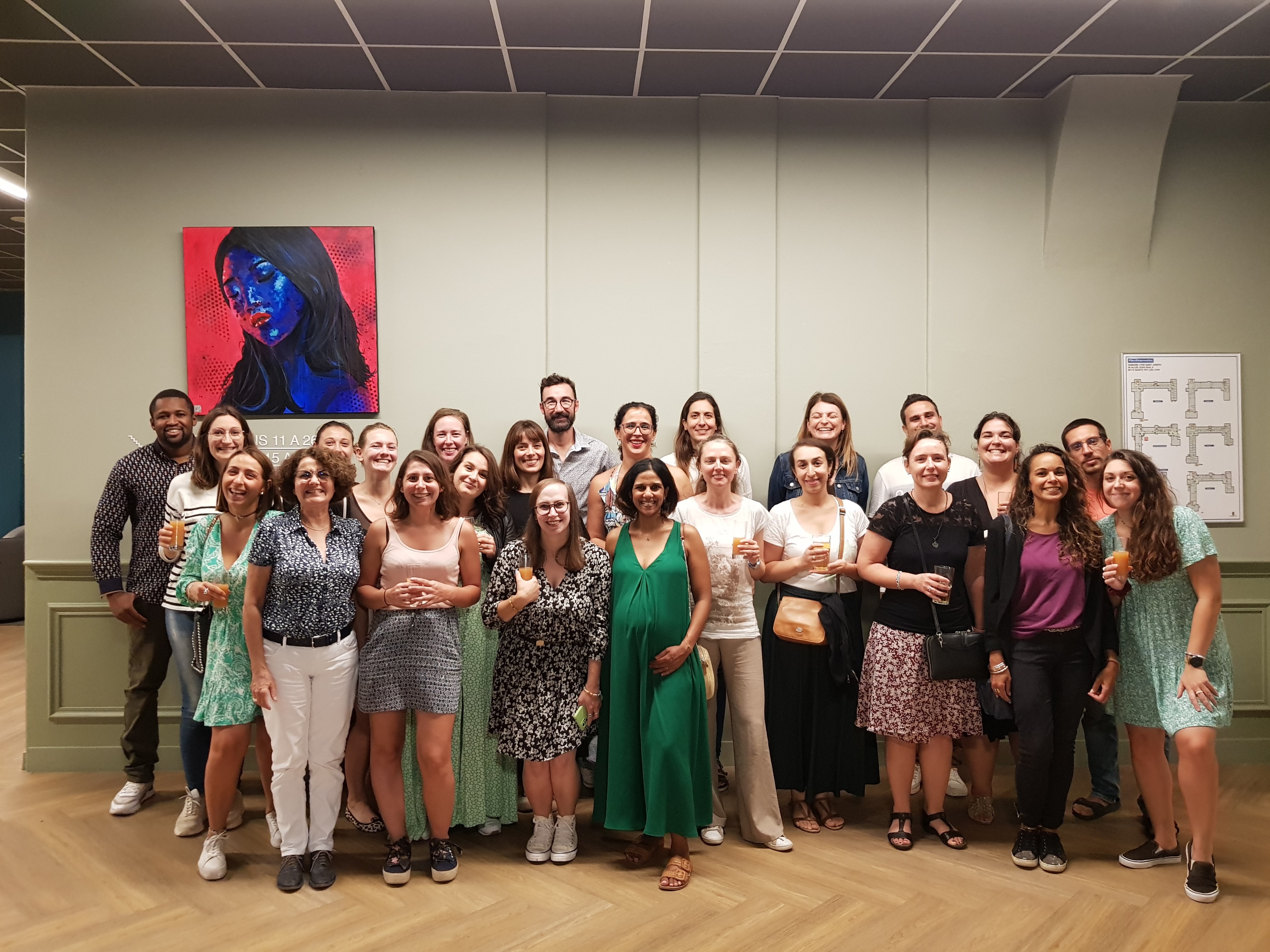 Management of several triggering factors in sensitive skin syndrome with an ecobiological dermo-cosmetic product
Helena Polena1, Arnaud Fontbonne1,2, Elise Abric1, Guillaume Lecerf3, Marlène Chavagnac-Bonneville1,2, Alain Moga3, Nathalie Ardiet1, Sandra Trompezinski1,2, Michèle Sayag1
1 Groupe NAOS, Département Recherche et Développement, Aix-en-Provence, France
2 NAOS Institute of Life Science, Aix-en-Provence, France
3 QIMA Synelvia, Labège, France
Manuscrit en cours d’élaboration
Merci pour votre attention
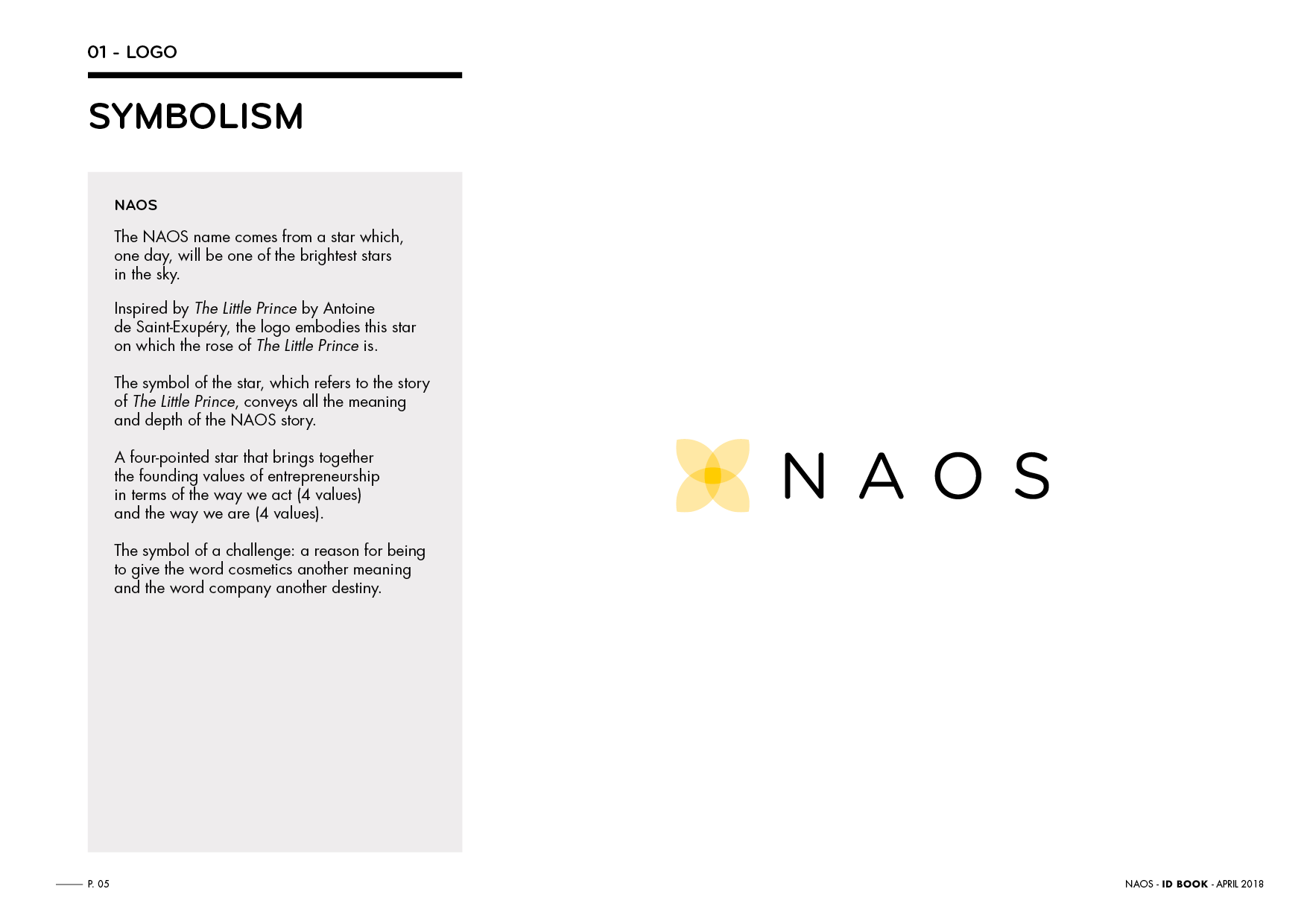 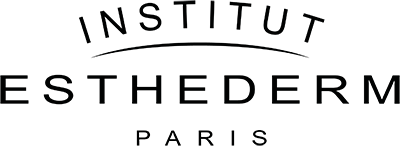 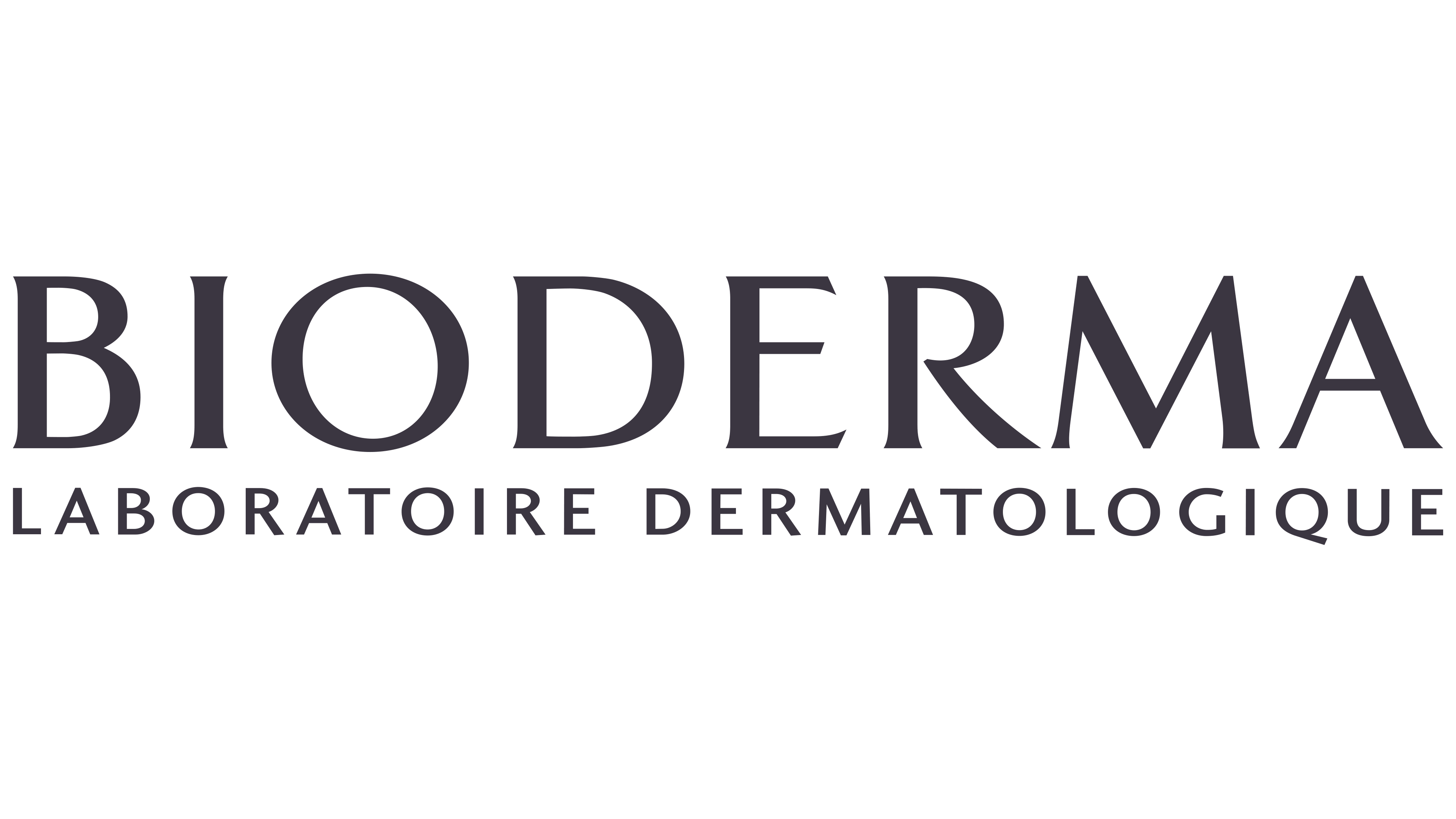 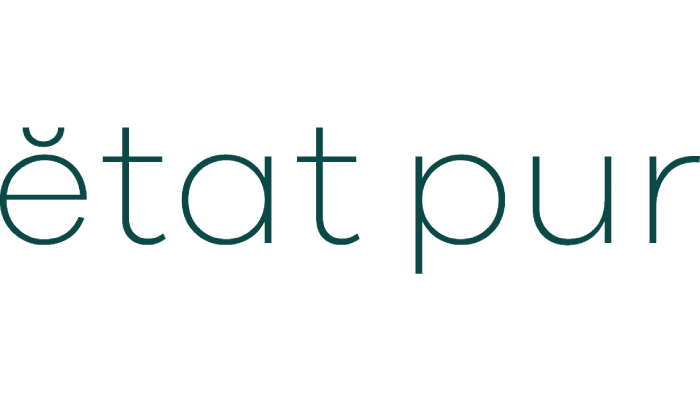